The Mad Hedge Fund Trader“The Melt Up, Down, Up of 2018”
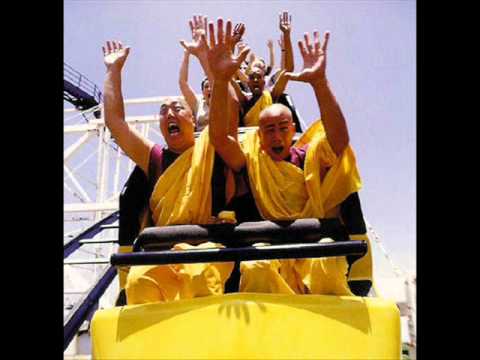 With John Thomasfrom Silicon Valley, CA, February 28, 2018www.madhedgefundtrader.com
Trade Alert PerformanceNew All Time High!!
*January   4.09% MTD         *July  +1.95% Final*February   +5.25% MTD         *August +18.38% Final*March    +4.87% Final         *September +7.65% Final*April        +1.84% Final         *October +1.39% Final*May        -0.45% Final         *November +2.08% Final*June        +0.70% Final       *December +3.76% Final*2018 Year to Date 9.34%compared to 3.2% for the Dow Average*Trailing One year return +54.88%, +285.81% since inception,*Average annualized return of 34.64%
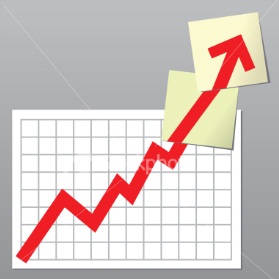 Portfolio Review20%/20% Balanced Long/Short Portfoliowith long technology weighting
GTD Daily Audited Performance
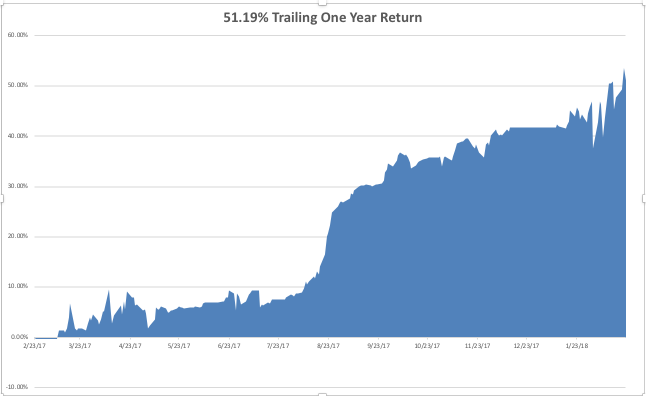 GTD Eight Year Daily Audited Performance34.64% Average Annualized Return
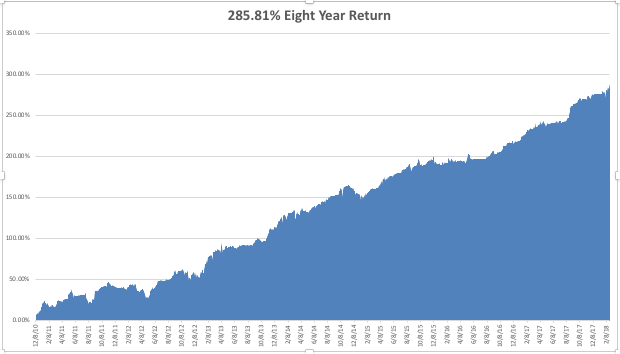 Mad Hedge Technology Letter Performance
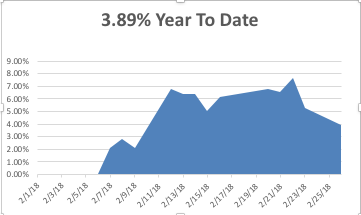 The Method to My MadnessThe Fake Bear Market-Not Justified by Fundamentals
*Bailed out of risk positions early in melt down, then doubled up at bottom, record number of stop losses in Feb for risk control*Then gave back most profits with short positions in two days*We are now close to the same overbought condition we saw in January*Sell every bond rally….The Fed is now engaged in major Quantitative Tightening (QT?)in the face of exploding deficits*Keep a sharp focus on the the FANG’san all other tech stocks*Short Euro and Yen on“Risk On” move and rising US rates
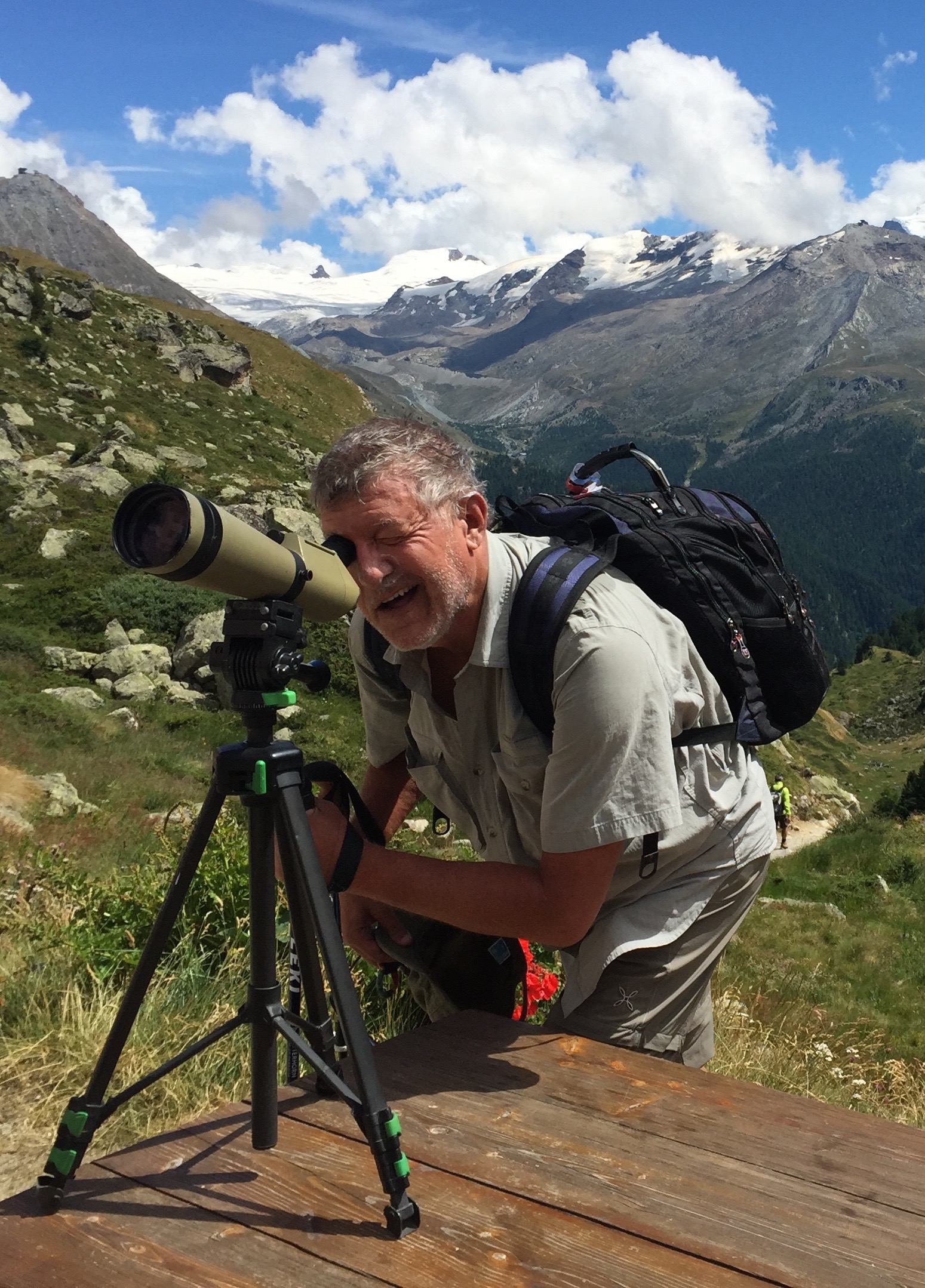 The Mad Hedge Profit PredictorMarket Timing IndexAn artificial intelligence driven algorithm that analyzes 30 differenteconomic, technical, and momentum driven indicators
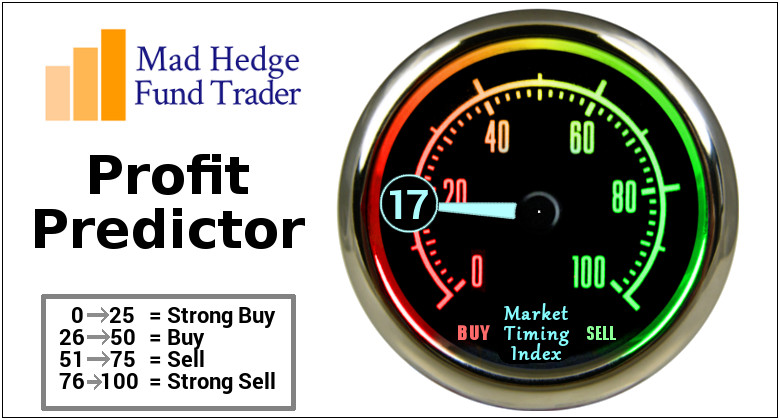 The Mad Hedge Profit PredictorA 9 Year Low!
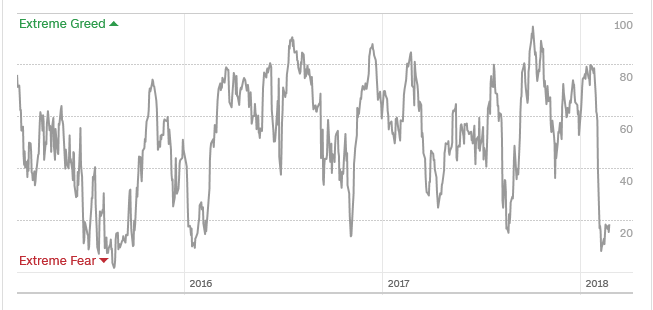 The Global Economy-Bouncing Back
*Fed governor Powell signals a stringer US economy*It’s all about the January Consumer Price Index, which rose a hot 0.5%, one more hot number like this and the market will crash again, January  Retail Sales down -.3%*University of Michigan January Consumer Sentiment pops from 95 to 99.9, January Small Business Optimism Index rockets from 104.9 to 106.9*January Consumer Confidence rocketsfrom 124 to 131, a 20 year high *February German ZEW Institute Index slows from 20.4 to 17.8, hinting at slowdown in Europe*It’s back to happy days as recession fears fade for another year
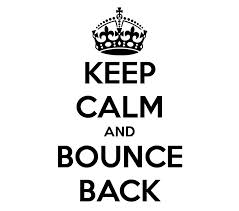 Weekly Jobless Claims –The Most Important Statistic -7,000 to 222,000 at 44 Year Low!
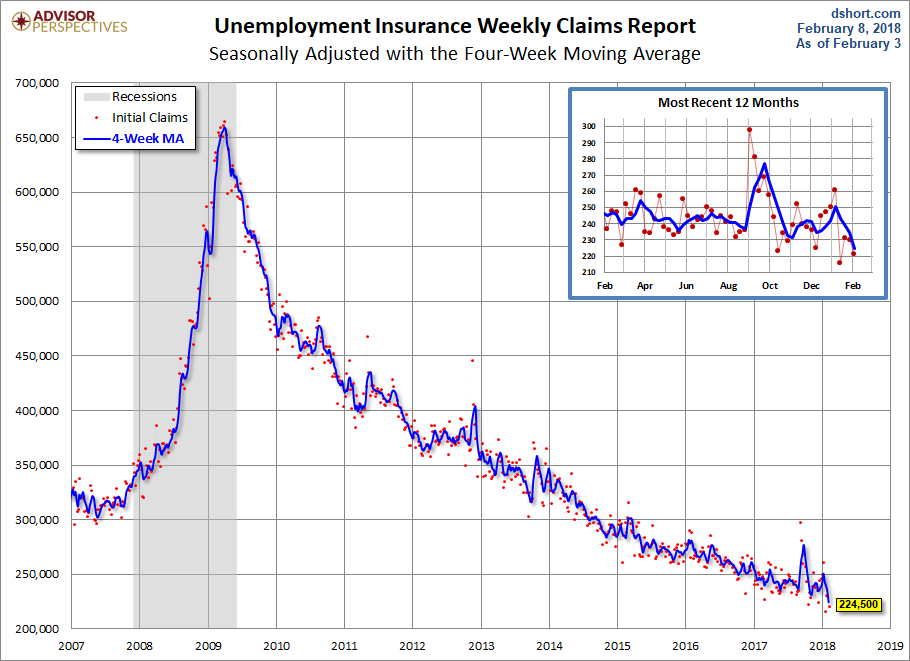 Stocks-Risks Rebuilding
*2018 has been the most volatile year in market history, up 2,000, down 3,000, up 2,000, dividend payouts now growing at fastest rate in history*VIX collapses from $52.50 to $15 in three weeks, death of short volatility industry was a major factor allowing melt up*Massive capitulation on Friday, February 9 will be the Dow low for the year at $23,800, with a PE multiple at 16X *Market blew through the 50-day MA on the upside on the first try, new all time highs are next*Risks are building again, next big data pointsare the Feb Nonfarm Payroll Report on March 9and the Feb CPI on March 12*Volatility has not gone away
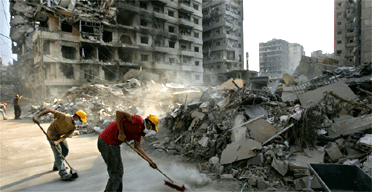 S&P 500-New Highsstopped out of Long 3/$275-$280 bear put spread
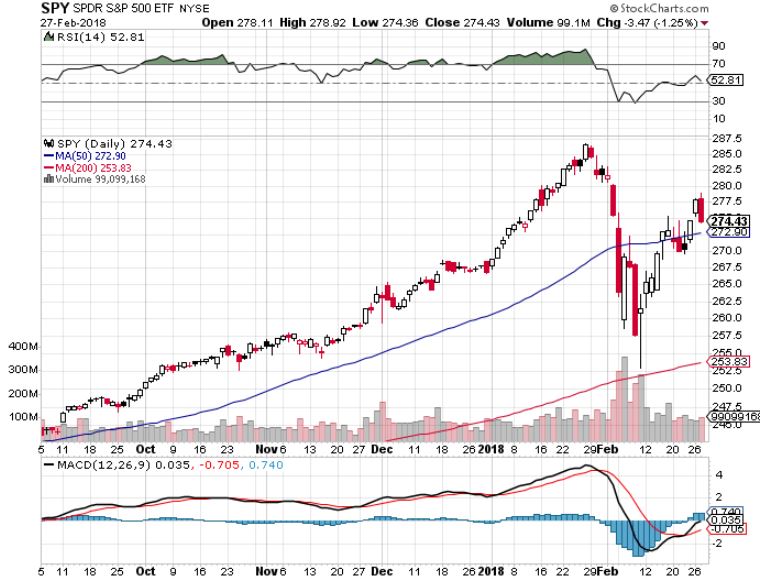 Dow Average-13.33% Correction
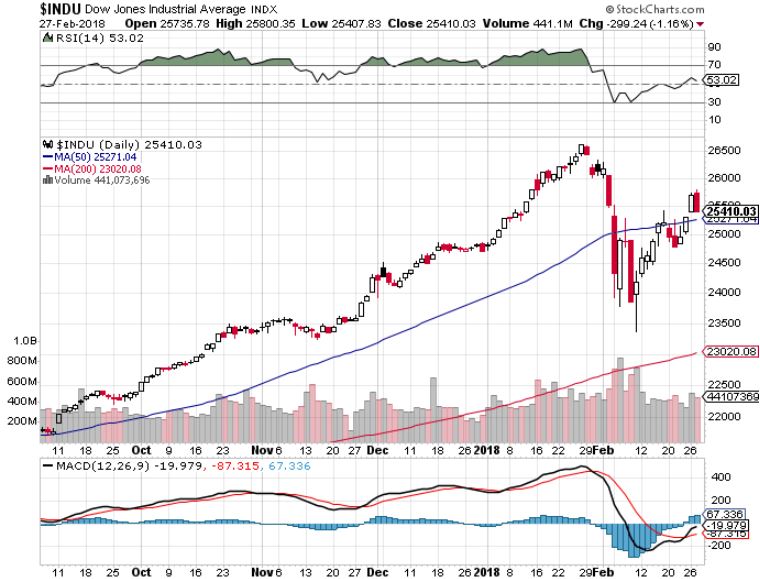 Russell 2000 (IWM)-Peaked Outstopped out of long the (IWM) 12/$152-$155 bear put spread
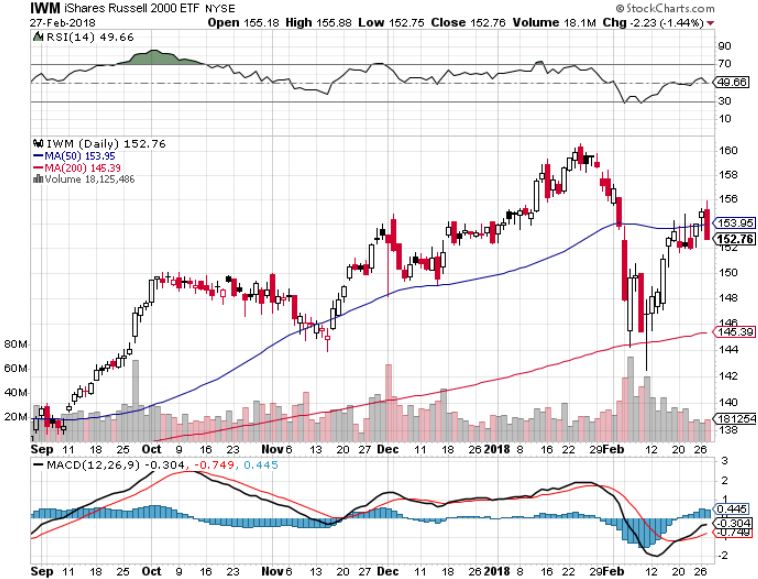 NASDAQ (QQQ)-Crushed
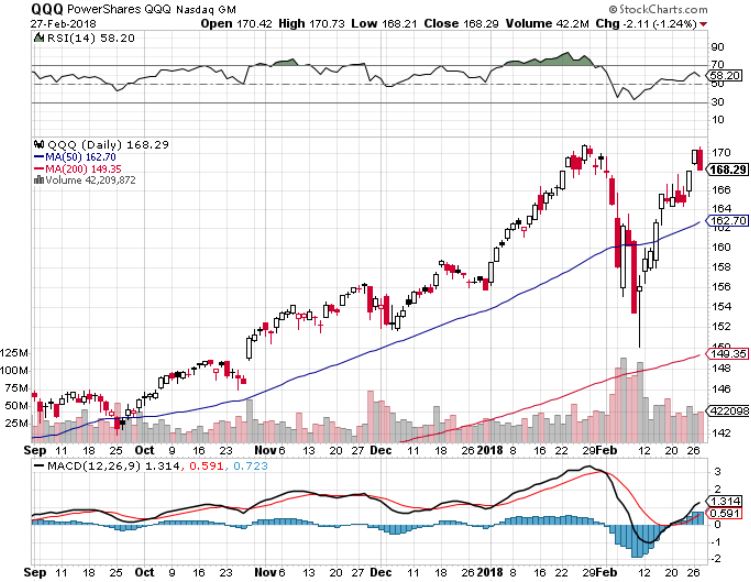 (VIX)-Nine Year High
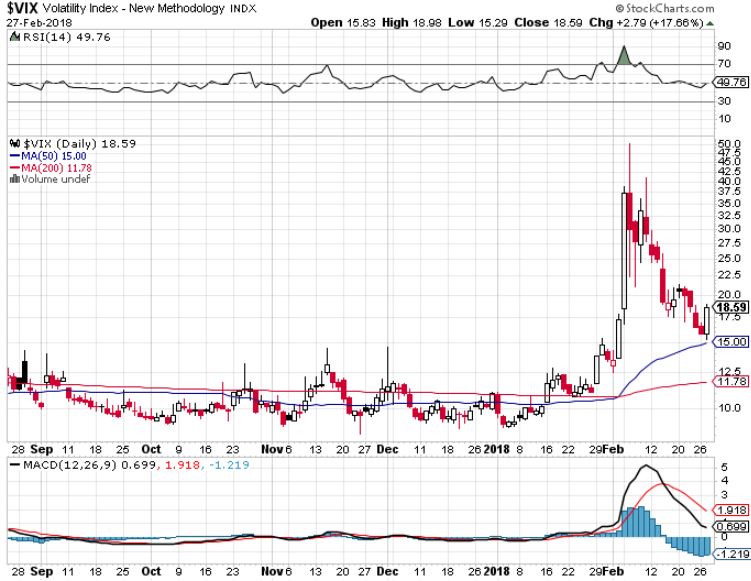 iPath S&P 500 VIX Short-Term Futures ETN (VXX)long 3/$55-$60 bear put spread-puts staying at artificially high levelstook profits on long 11/$20 calls
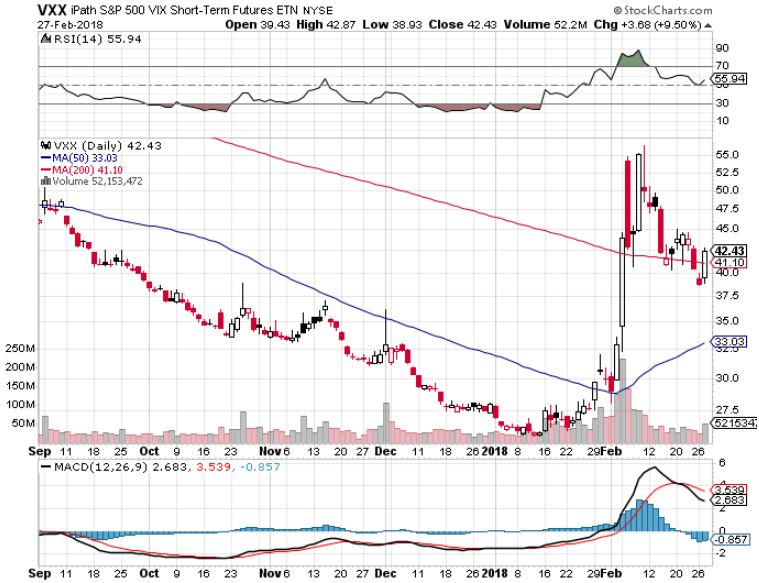 General Electric (GE)-No RecoveryBreakup Value is $15
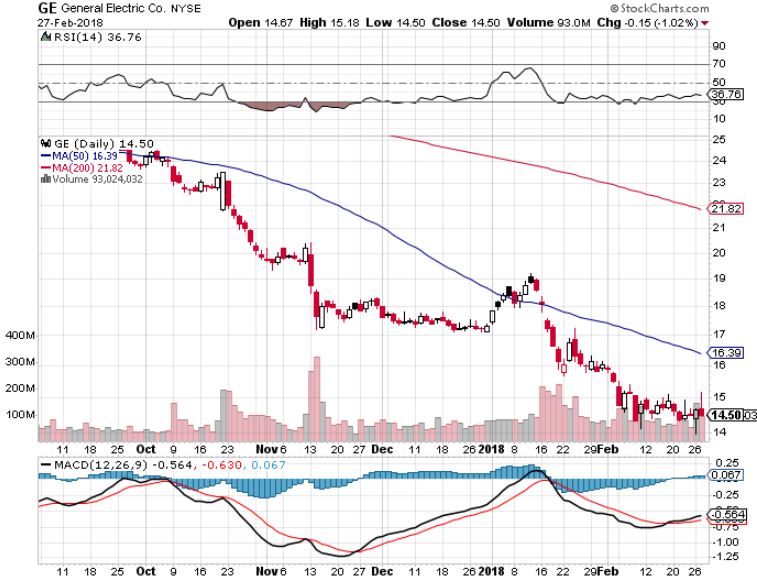 Apple (AAPL)-Waiting for Buy Backstook profits on long 3/$140-$145 callsstopped out of long 3/$170-$175 put spreadlong 6/$130-$140 calls spread
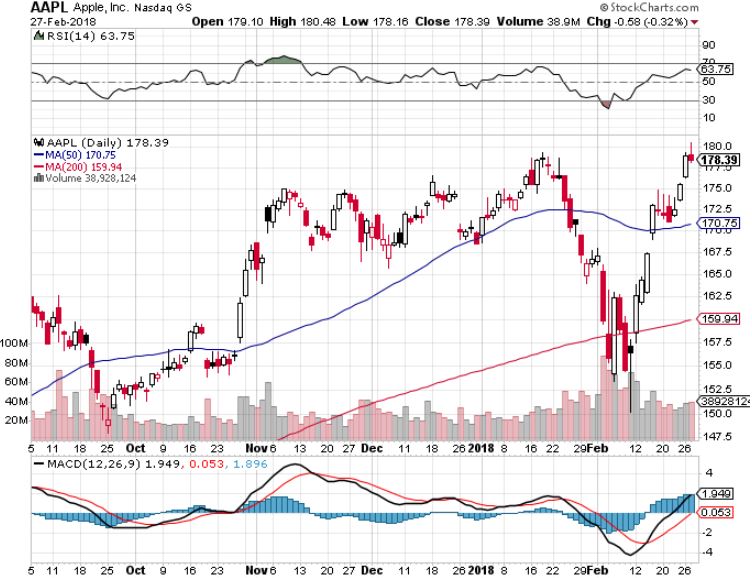 Amazon (AMZN)took profits on long 3/$1200-$1250 call spread
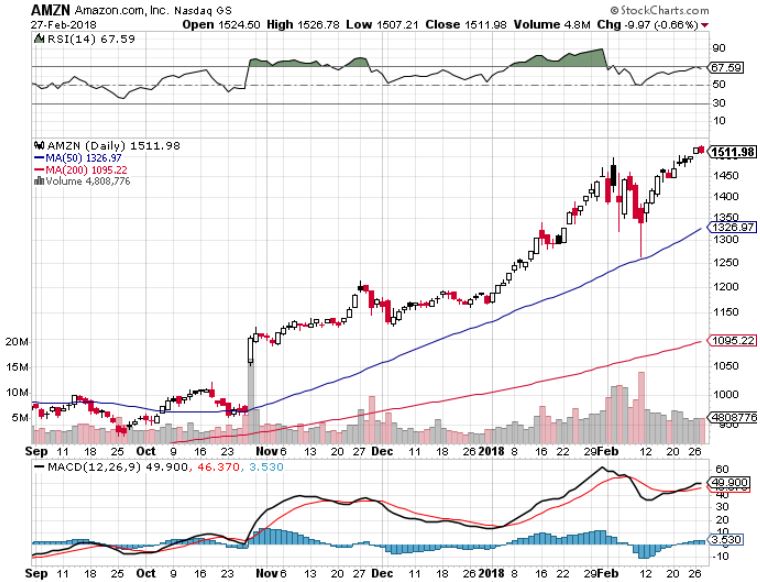 Facebook (FB)-long 3/$155-$165 bull call spreadLong 3/$190-$195 bear put spread
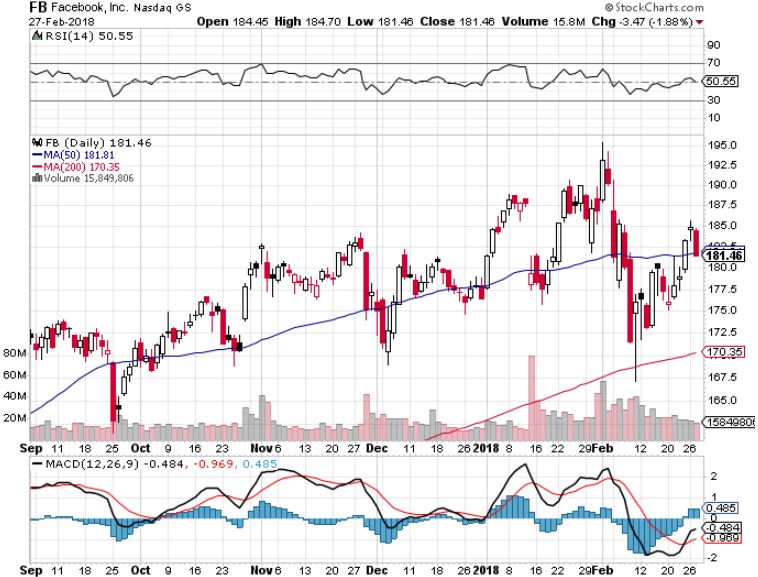 Alphabet (GOOG)-
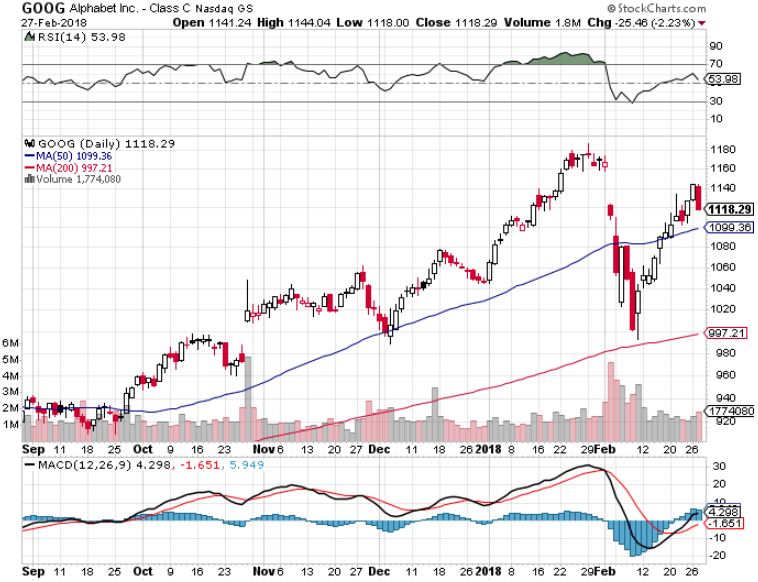 Micron Technology (MU)-Awaiting Earningstook profits on long 3/$34-$37 bull call spread in Mad Hedge Technology Letter Only
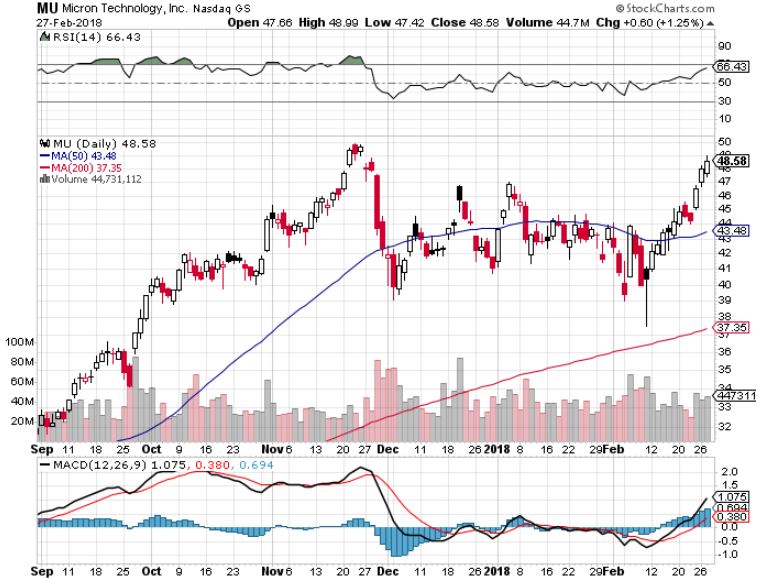 Salesforce (CRM)-New Hightook profits on long 3/$90-$95 bull call spread in Mad Hedge Technology Letter Only
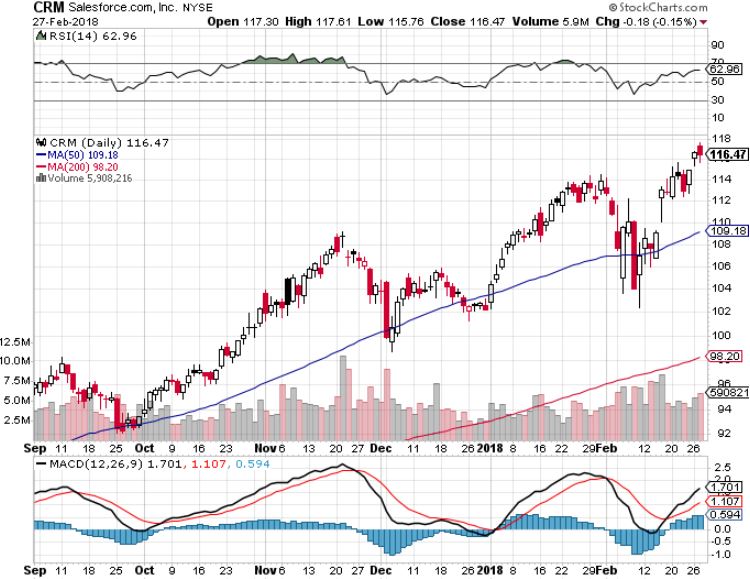 Industrials Sector SPDR (XLI)-(GE), (MMM), (UNP), (UTX), (BA), (HON)
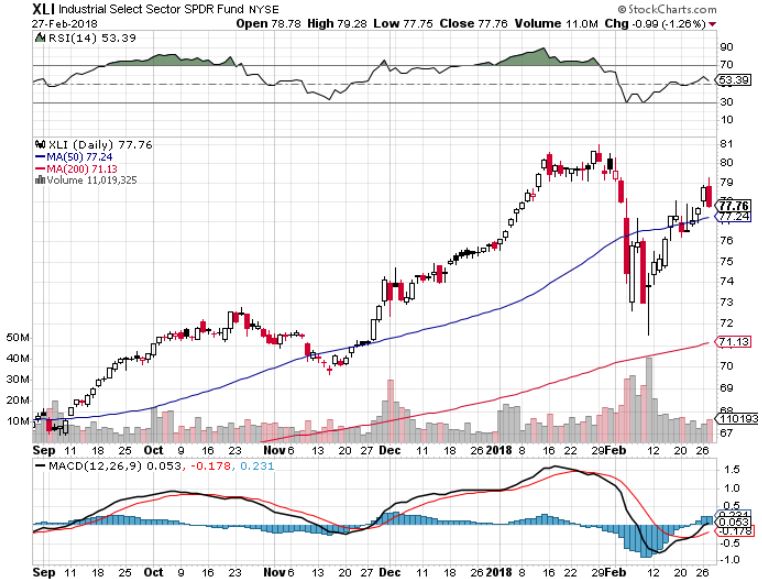 US Steel (X)-New Hightook profits on long the 9/$21-$22 vertical bull call spread
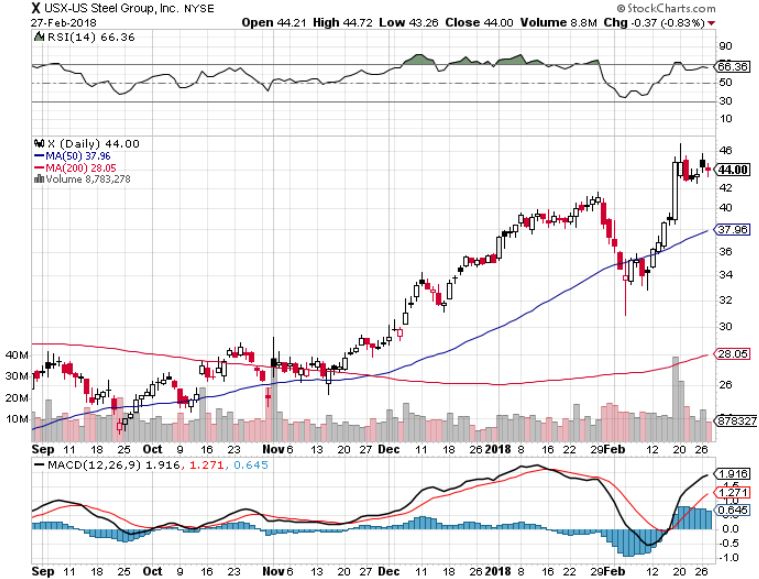 Union Pacific Railroad (UNP)-took profits on long the 9/$100-$102 vertical bull call spread
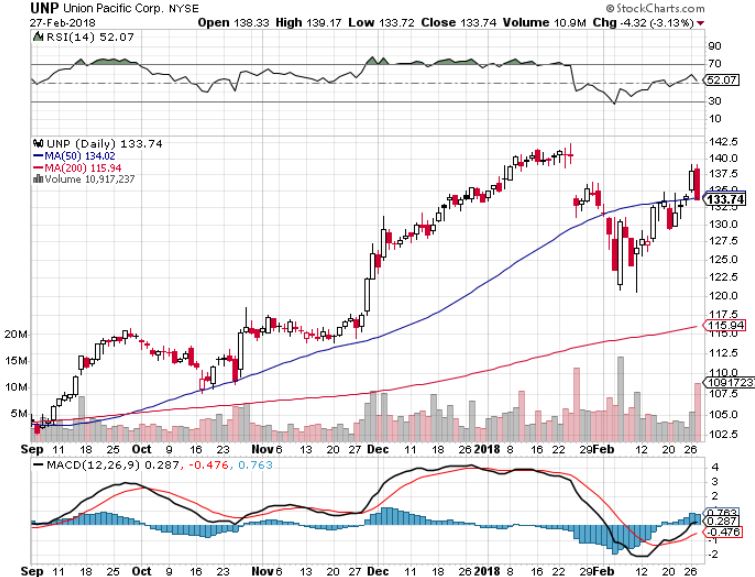 Southwest Airlines (LUV)-Warren Buffett’s Favorite Airline
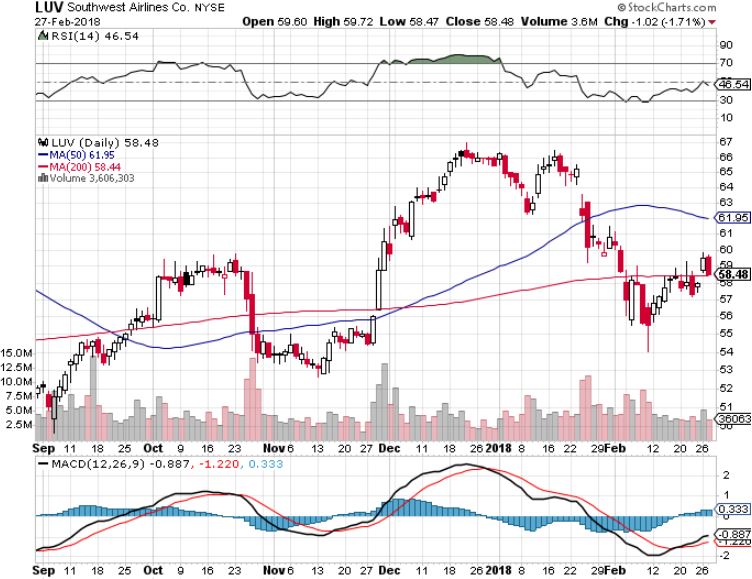 Transports Sector SPDR (XTN)- (ALGT),  (ALK), (JBLU), (LUV), (CHRW), (DAL)
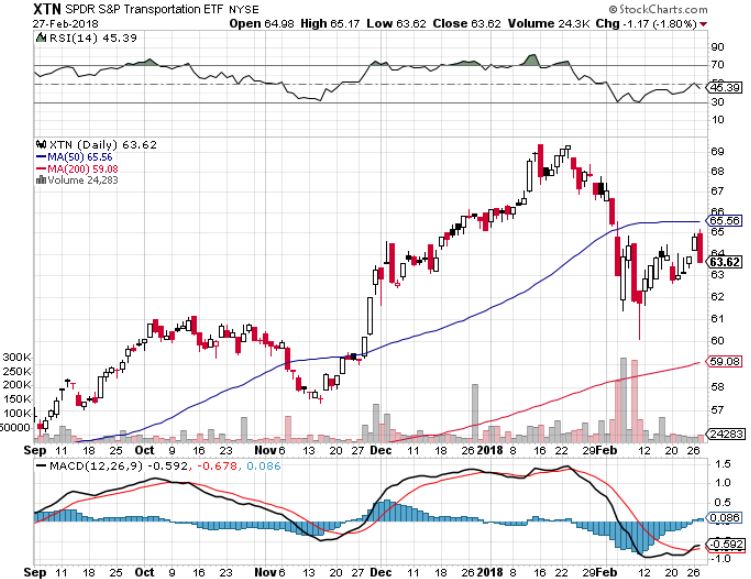 Health Care Sector (XLV), (RXL)-The New FANG?(JNJ), (PFE), (MRK), (GILD), (ACT), (AMGN)
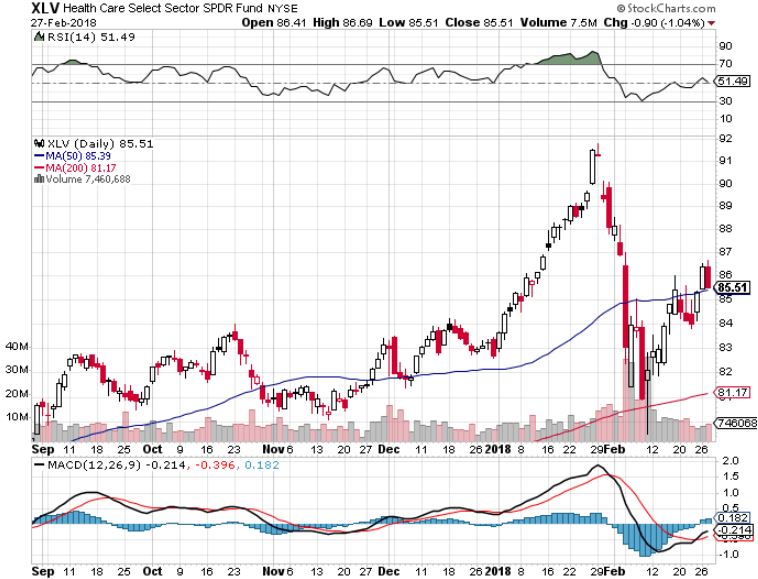 Bank of America (BAC)-New Highs(BLK/B), (WFC), (JPM), (BAC), (C), (GS)took profits on long 12/$25.50-$27 bull call spread-expires in 7 trading days
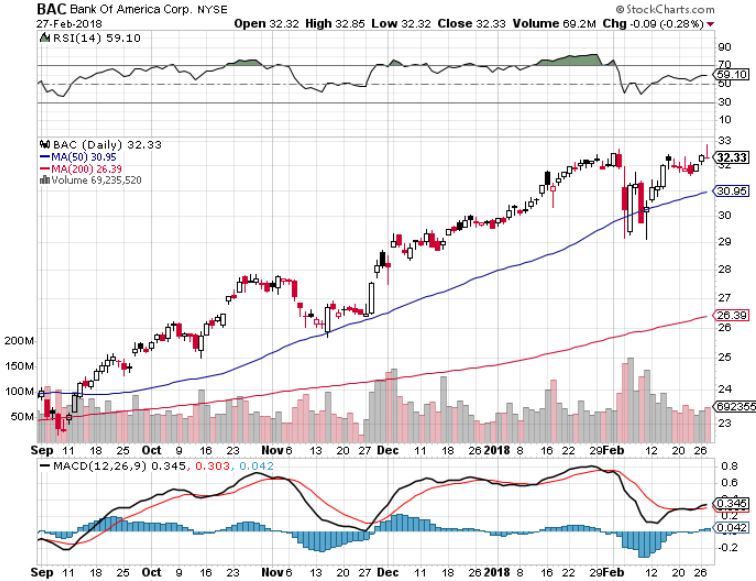 Goldman Sachs (GS)-New High stopped out of long 10/$220-$225 vertical bull call spread took profits on long 10/$227.50-$232.50 vertical bull call spread
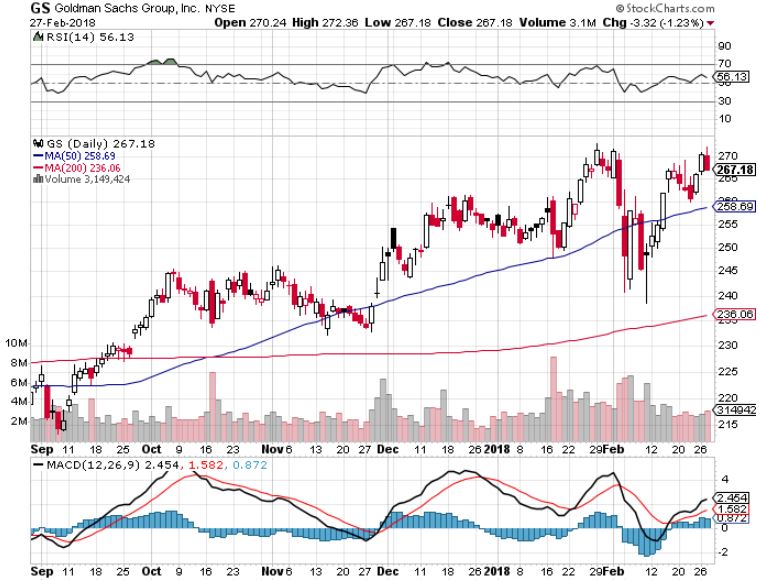 JP Morgan (JPM)-New Highstopped out of long 2/$53-$55 call spread
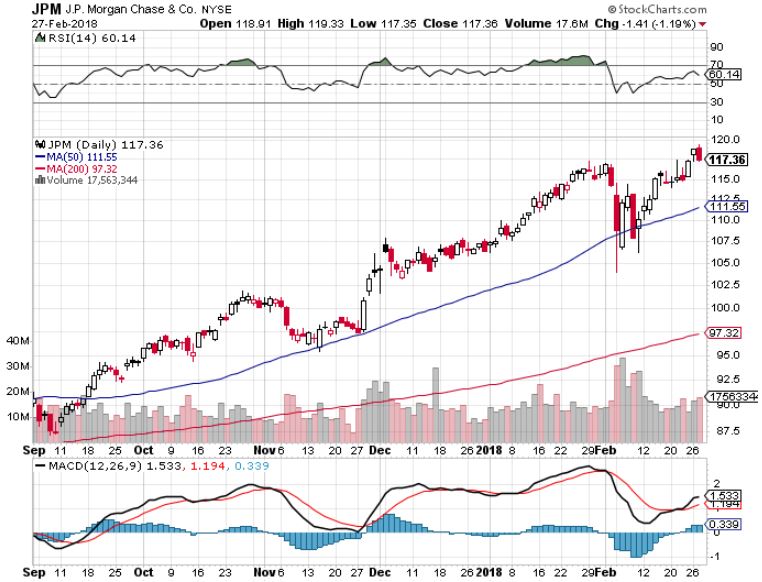 Palo Alto Networks (PANW)-Earnings Blast Off
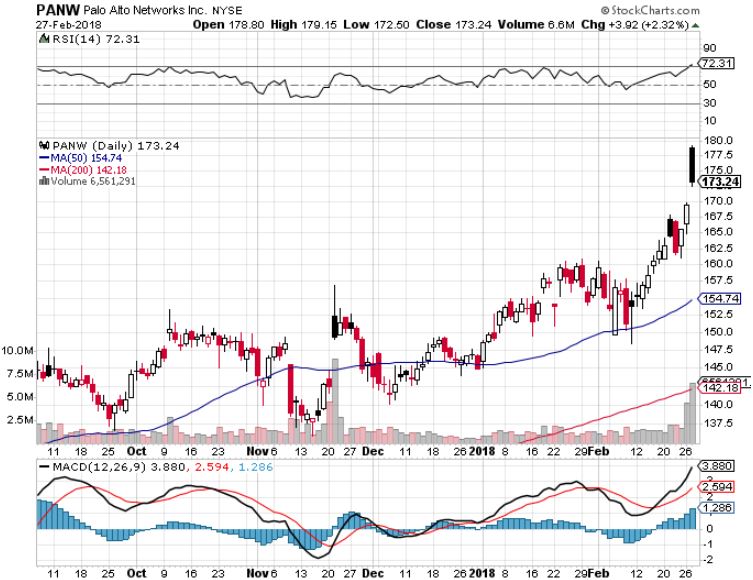 NVIDIA (NVDA)-Fabulous Earnings
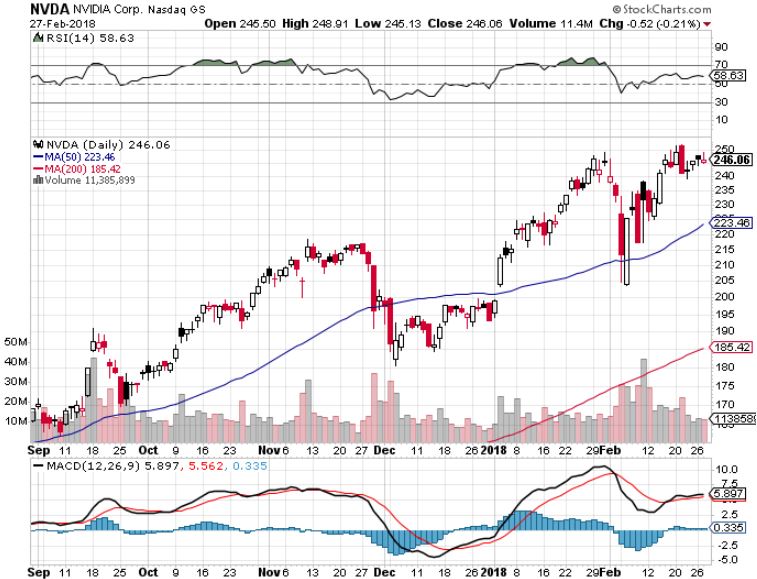 Consumer Discretionary SPDR (XLY)(DIS), (AMZN), (HD), (CMCSA), (MCD), (SBUX)
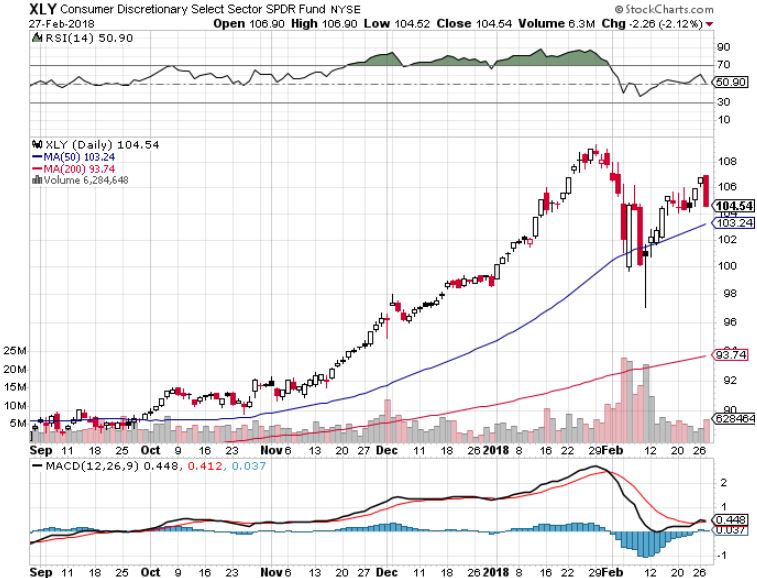 Europe Hedged Equity (HEDJ)-Global Rally
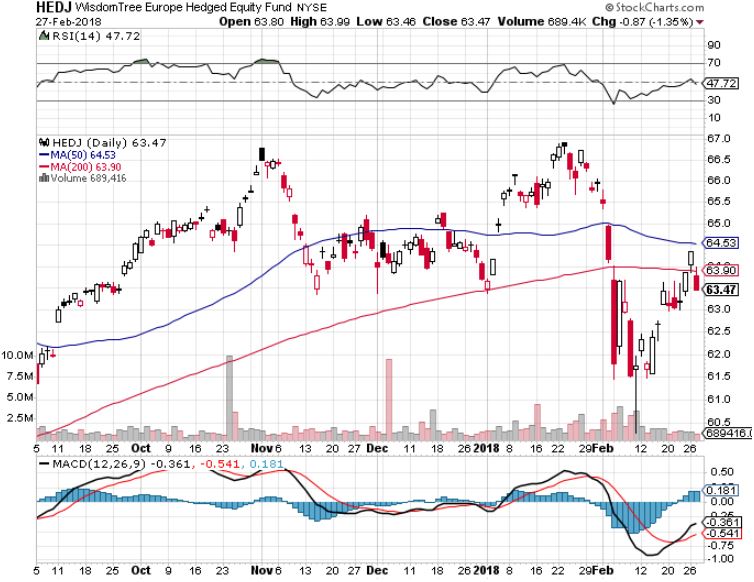 Japan (DXJ)-More Global Rally
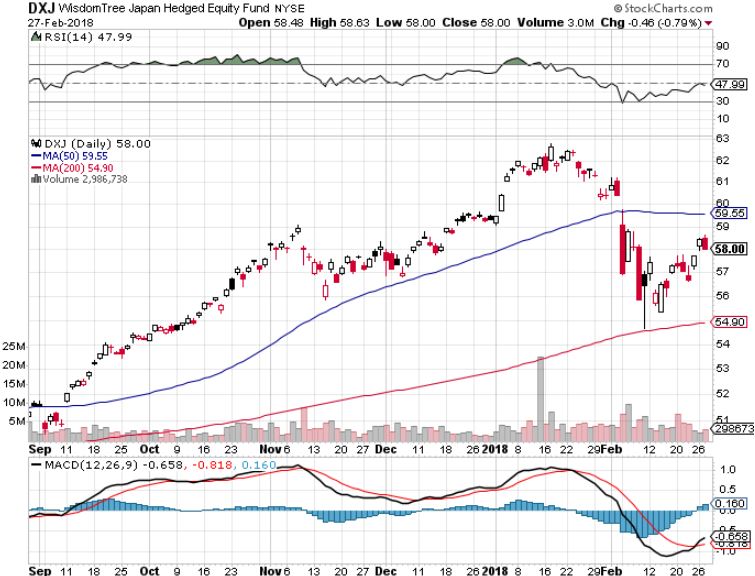 China ($SSEC)-Economic Recovery on Track
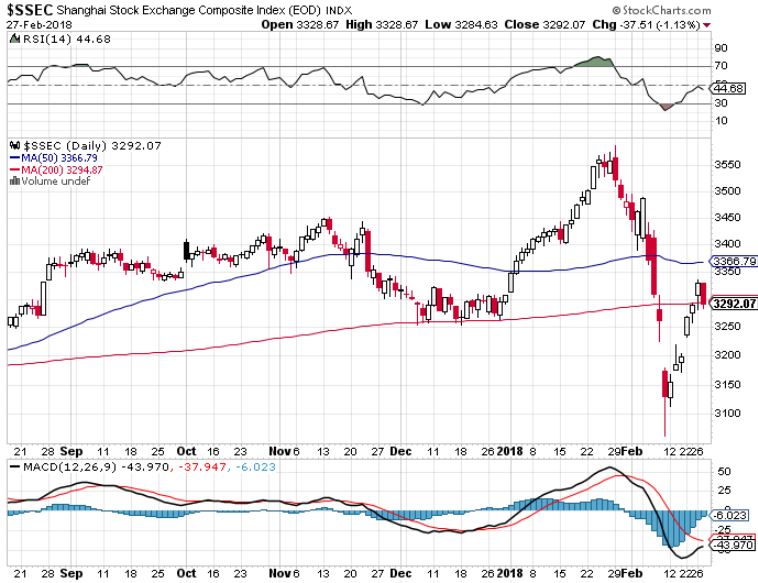 Emerging Markets (EEM)- New High
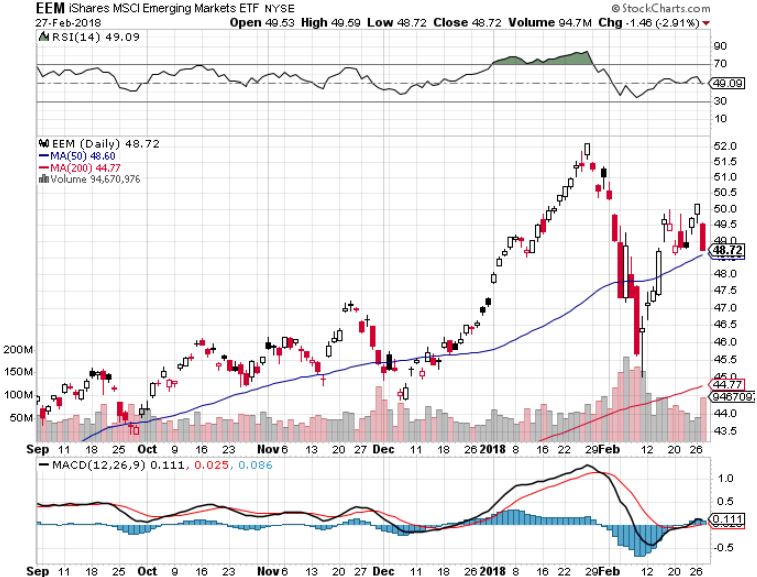 Bonds-Stalling Out
*Ten year Treasury bonds hit new ten year high at 2.95%, market is begging for 3%. Two year yields already at a ten year high*Bonds reaching the tag ends of an eight month, 92 basis point move to a four year high in rates*The easy money on the bond short has been made, I’ll cherry pick new positions from here*Still looking for 3.25%-3.5% ten year US Treasury yield by yearend*$1.2 trillion budget deficit for 2018 still provide a terrible backdrop for bonds*Chinese boycott of new US bond issuesmakes matters worse, as does QT
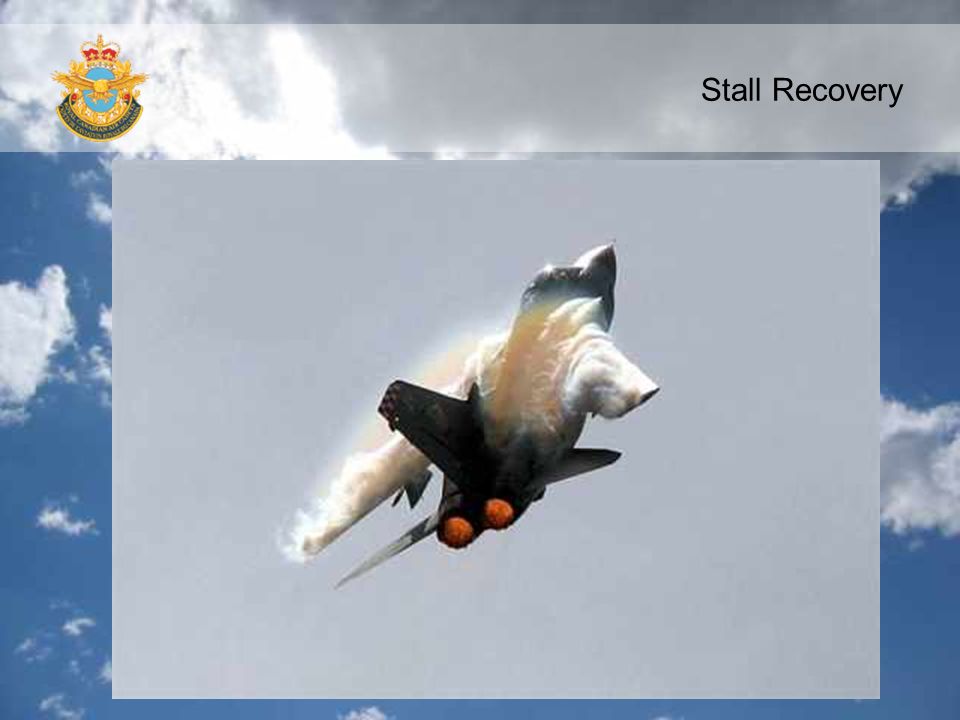 Treasury ETF (TLT) – 2.95 Topping Outstopped out of long 2/$114-$117 bull call spreadTook profits on long the (TLT)  2/$124-$127 vertical bear put spread Took profits on long the (TLT)  2/$127-$130 vertical bear put spread
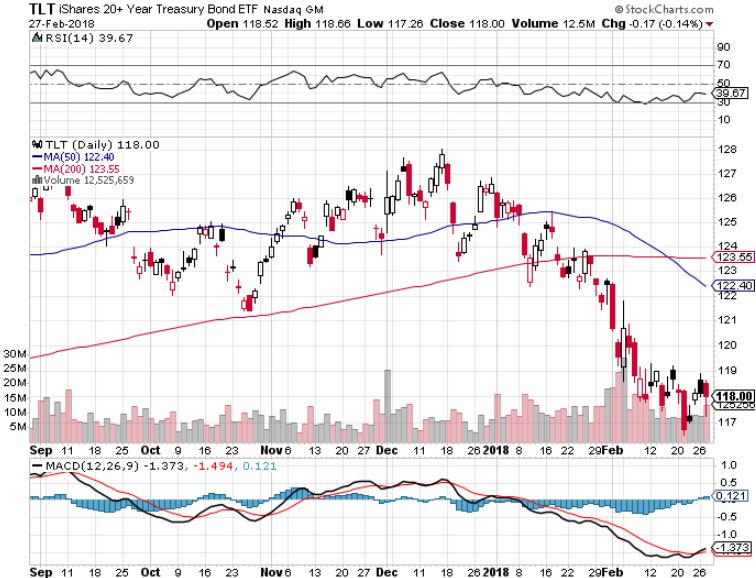 Ten Year Treasury Yield ($TNX) 2.87%Breakdown, Now major Support
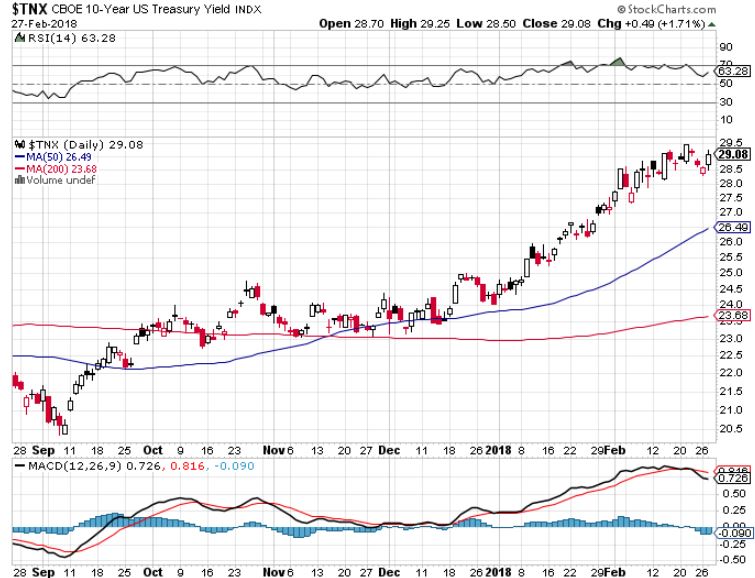 Junk Bonds (HYG) 5.39% Yield60 basis point pop in yield on stock crash
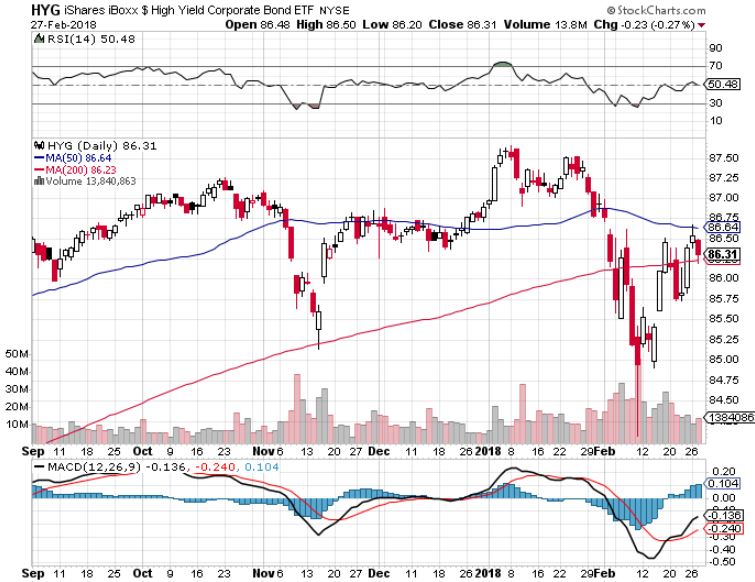 2X Short Treasuries (TBT)-
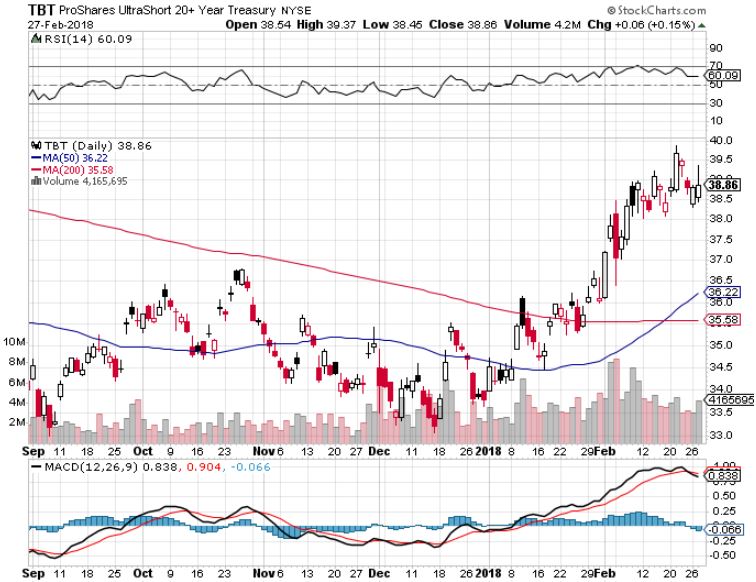 Emerging Market Debt (ELD) 5.58% Yield-
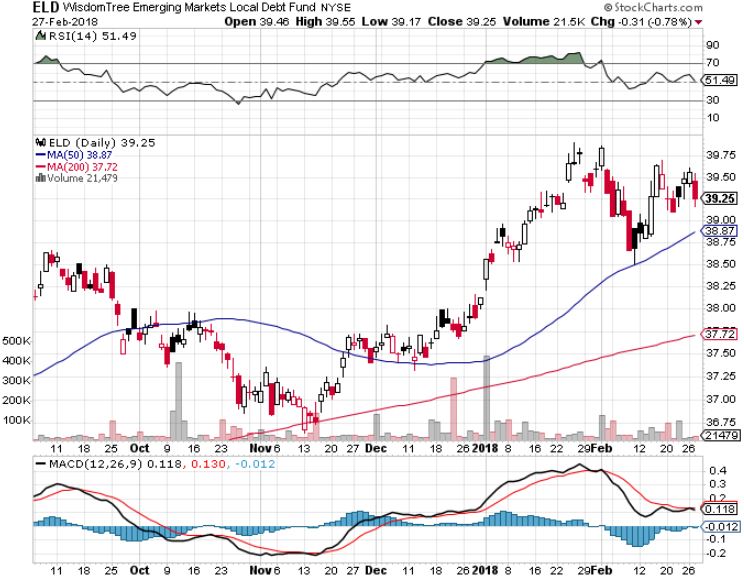 Municipal Bonds (MUB)-2.08%  Mix of AAA, AA, and A rated bondsHuge 40 basis point yield pop on tax bill
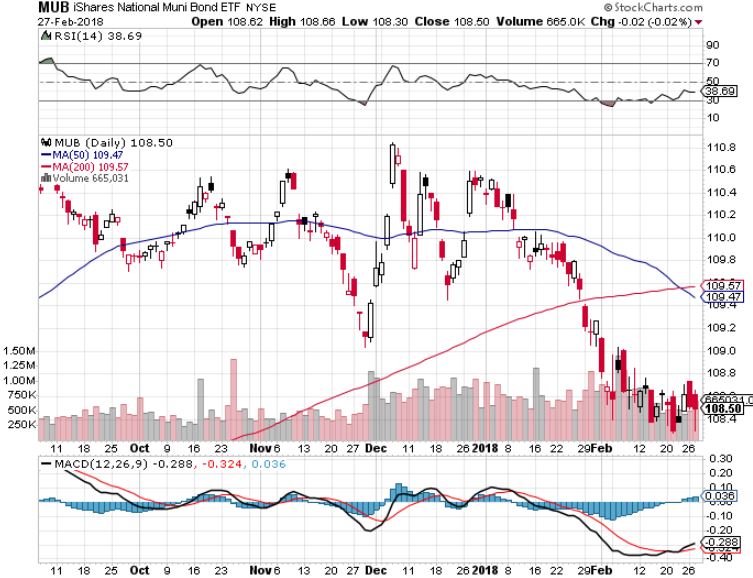 Foreign Currencies- Stronger US Economy
*Signs of strengthening US economy brings ”RISK ON” and a short term rally in the dollar, dive in the currencies*Rising inflation and the rising rates they bring is now the market focus*Speculator Euro (FXE) position has flipped from massive short to massively long in two years, from 70,000 contracts short to 160,000 contracts long last week. *Sell short Euro on time political instability?*Yen spikes on US bond top out,BOJ commitment to more QE*Bitcoin tracks 1:1 with stocks to the upside, and the downside
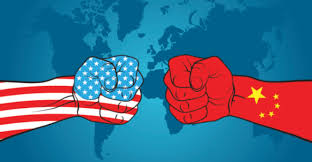 Japanese Yen (FXY), (YCS)-Peaking Outlong (FXY) 3/$91-$93 bear put spread
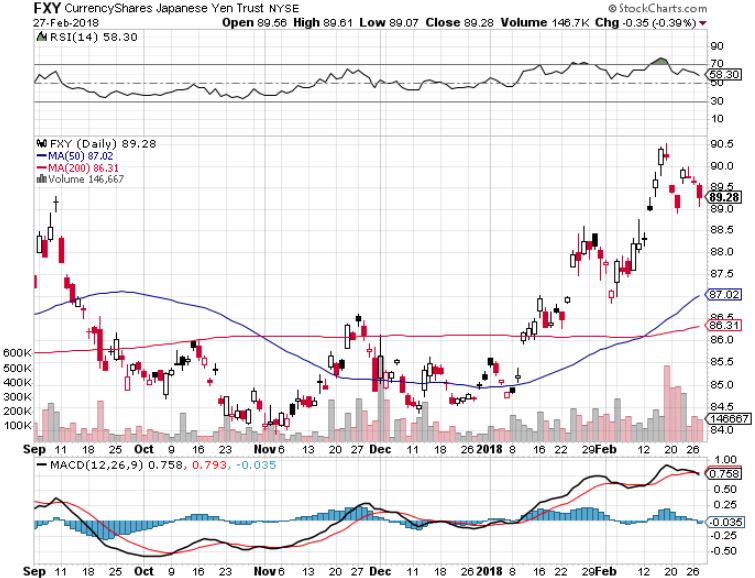 Euro ($XEU), (FXE), (EUO)- Double Top!took profits on long (FXE) 12/$116-$118 vertical bear put spread took profits on long (FXE) 12/$111-$113 vertical bull call spread
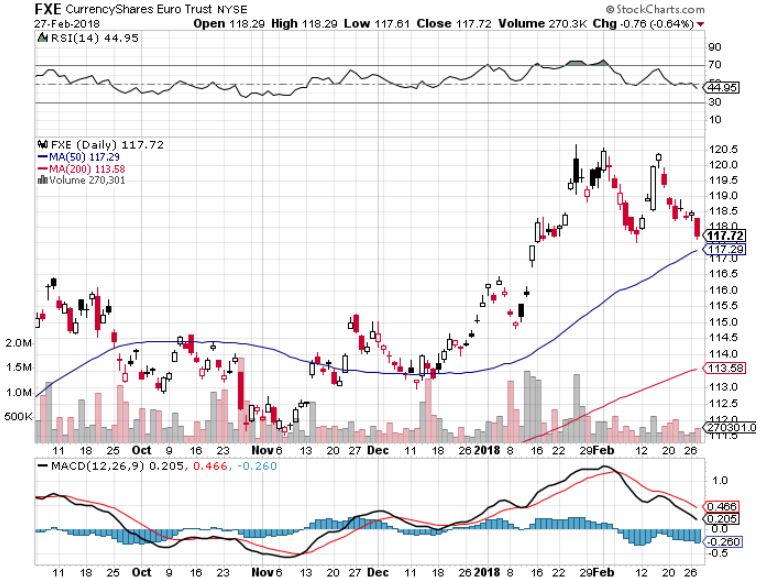 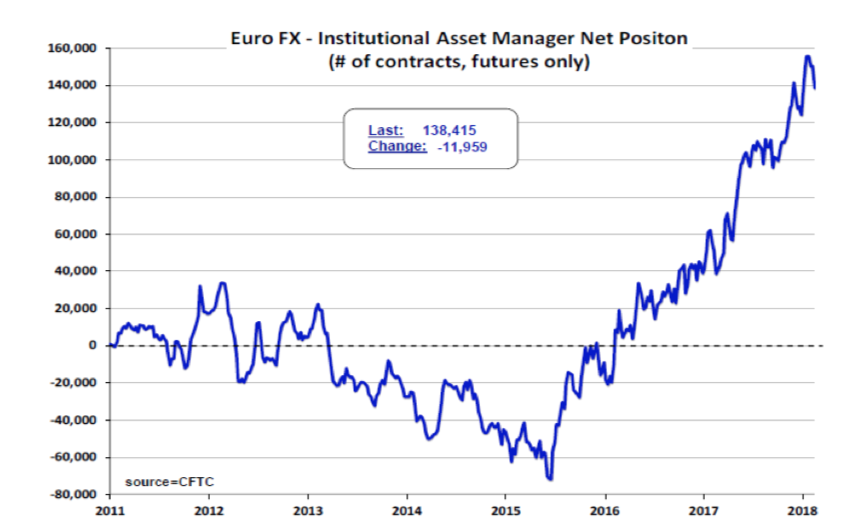 Emerging Market Currencies (CEW)
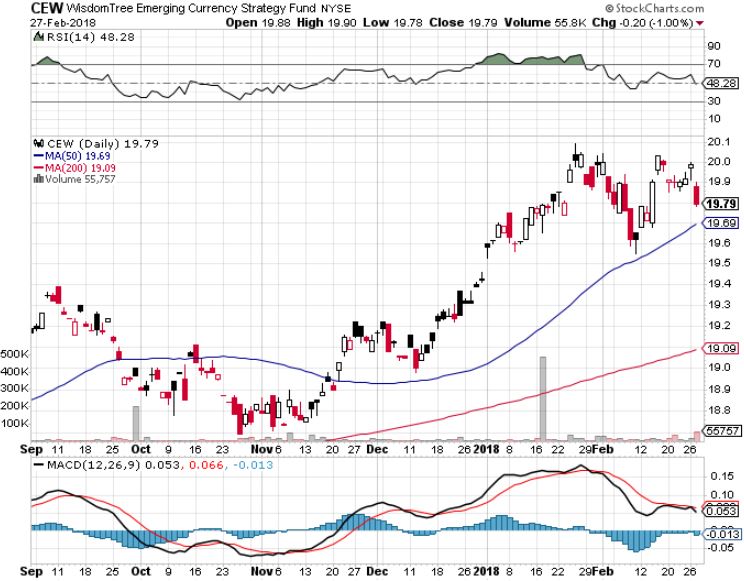 Chinese Yuan- (CYB)-Stabilizing on Government Support
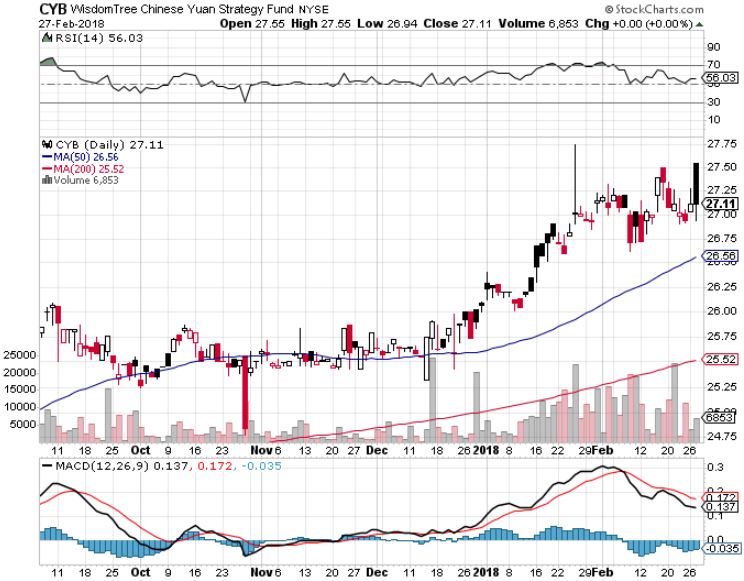 Bitcoin-Modern Day Tulips!Recovering from the latest 70% Plunge
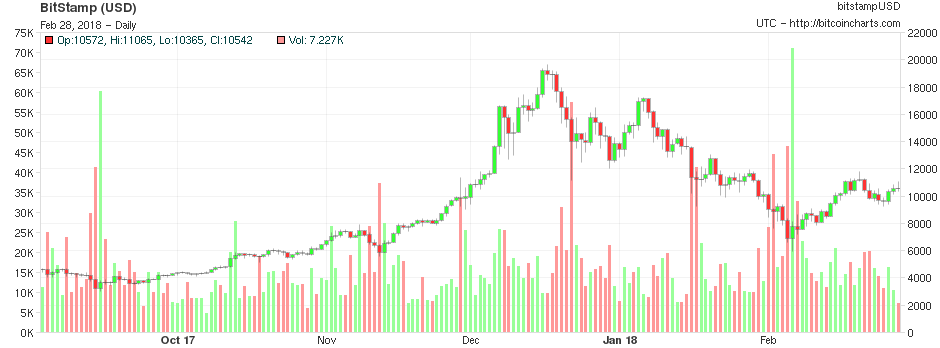 $6,000Bottom
$6,000Bottom
Energy-Back to “RISK ON”
*Stock market flash recovery says no recession coming, so oil recovers*OPEC raises global oil production forecast by 1.4 million barrels, with all the increase coming from the US*The proposed new 25 cent per gallon gasoline tax will certainly raise prices and cut demand *Oil futures move to backwardation, pointing to lower prices*Fracking supply is on the rebound, Baker Hughes US Rig Count surges by 3 to 978*Buy the dips in energy stocks
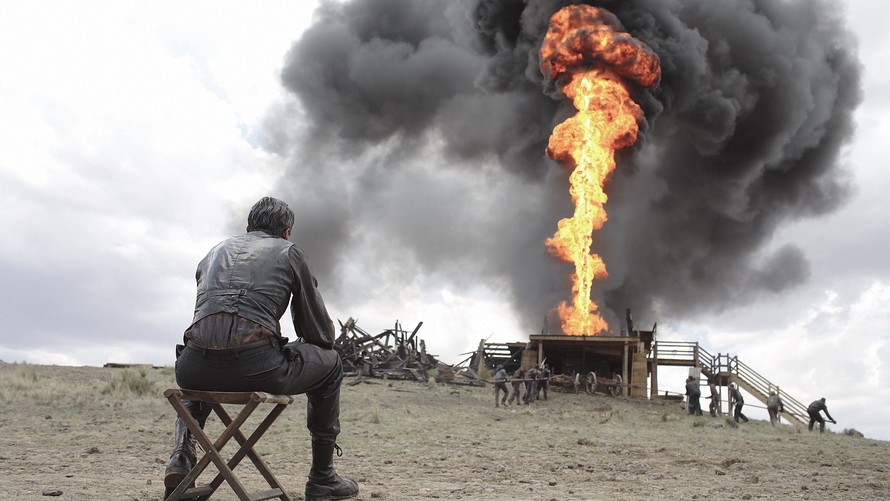 Crude Oil Production Cost
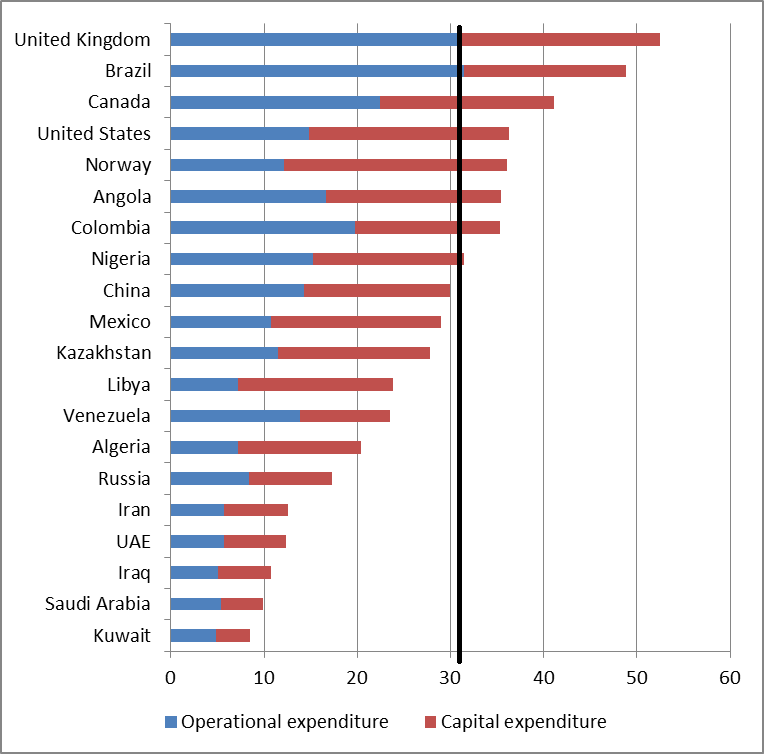 Oil-
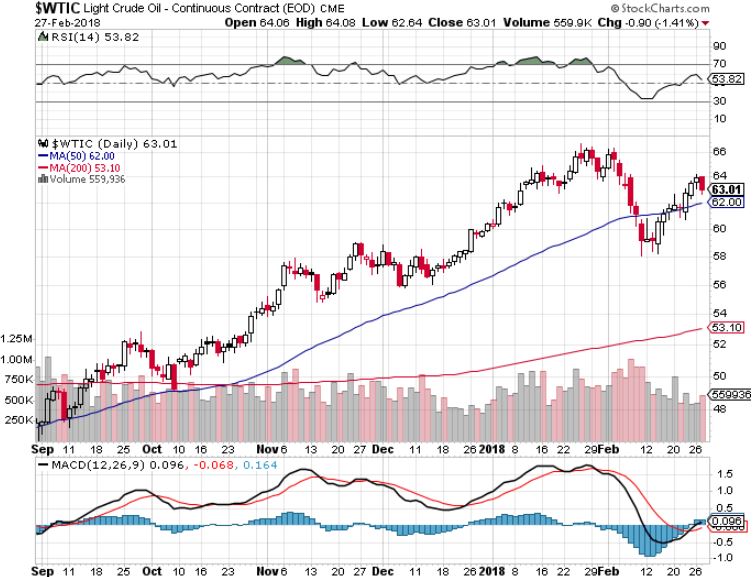 United States Oil Fund (USO)
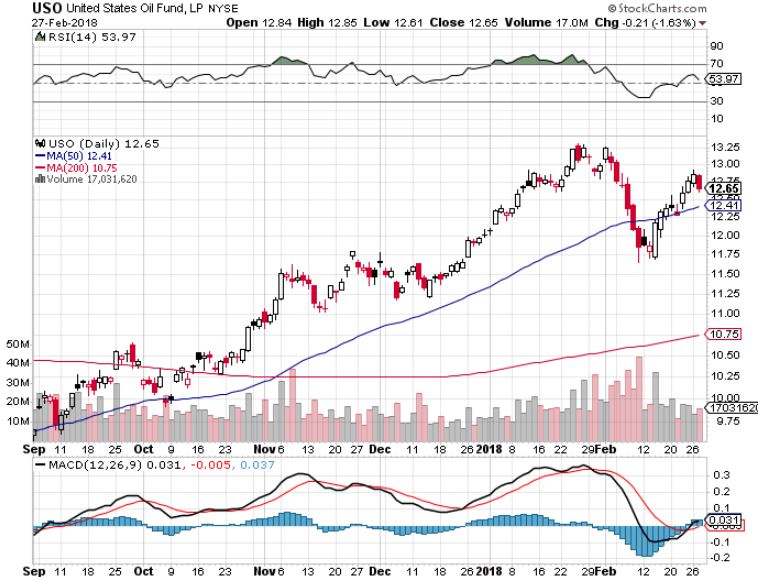 Energy Select Sector SPDR (XLE)-(XOM), (CVX), (SLB), (KMI), (EOG), (COP)
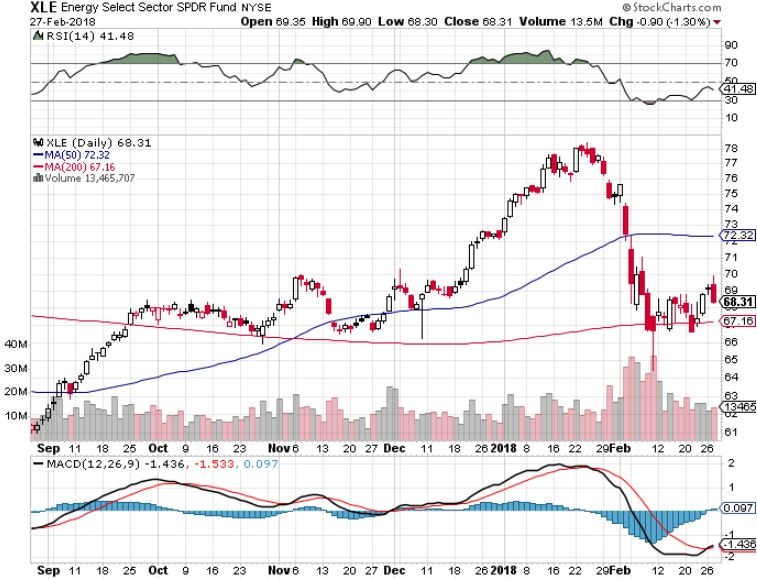 Alerian MLP ETF (AMLP)- Basket Approach
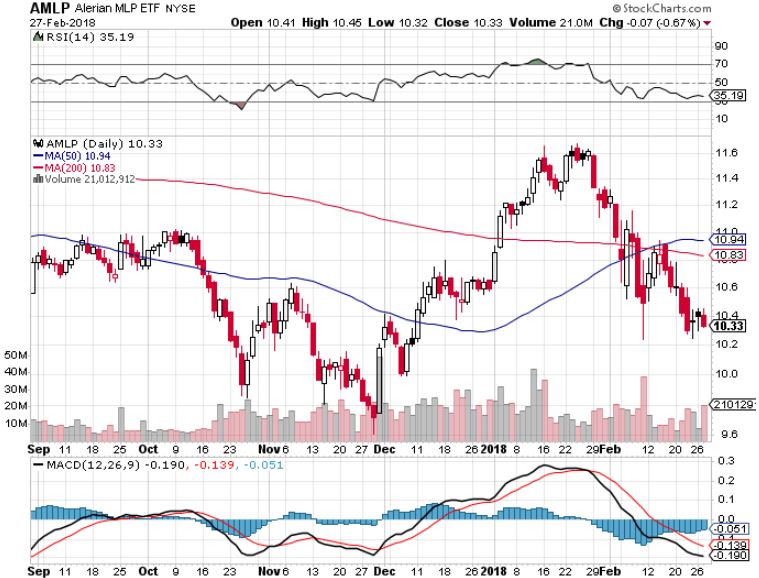 Exxon (XOM)-
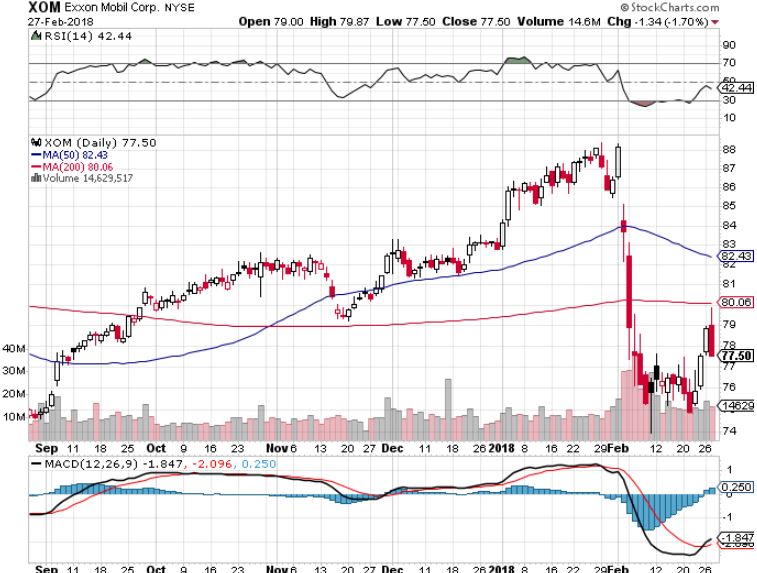 Schlumberger (SLB)-
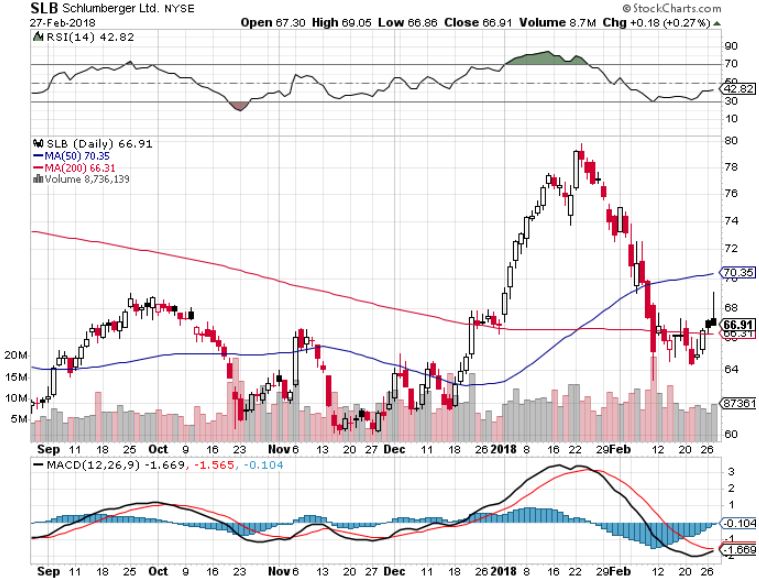 Halliburton (HAL)-
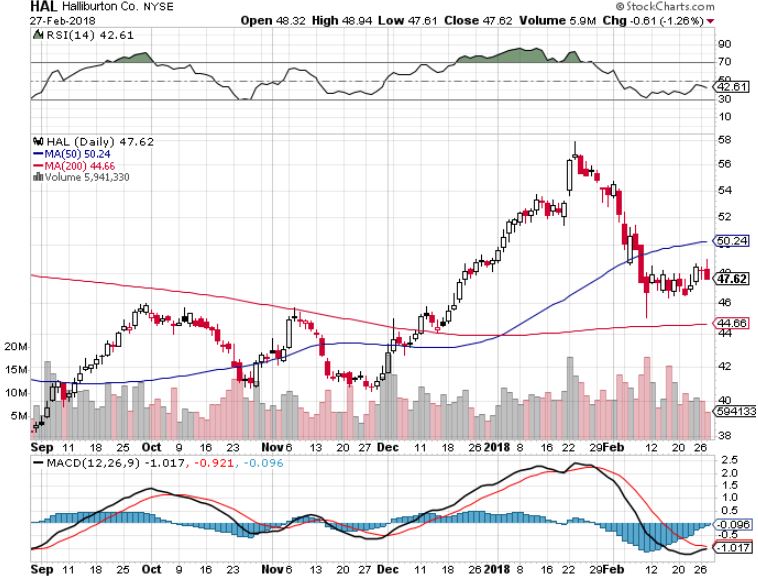 Natural Gas (UNG)-
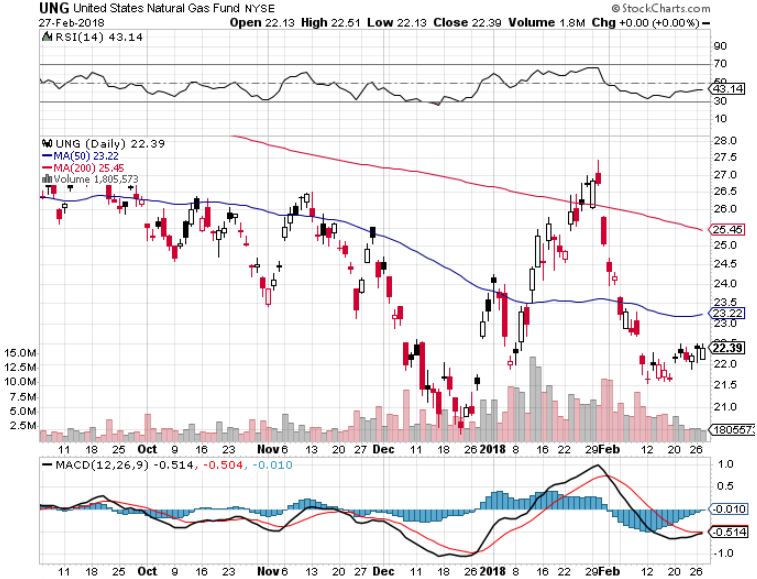 Copper (COPX)-
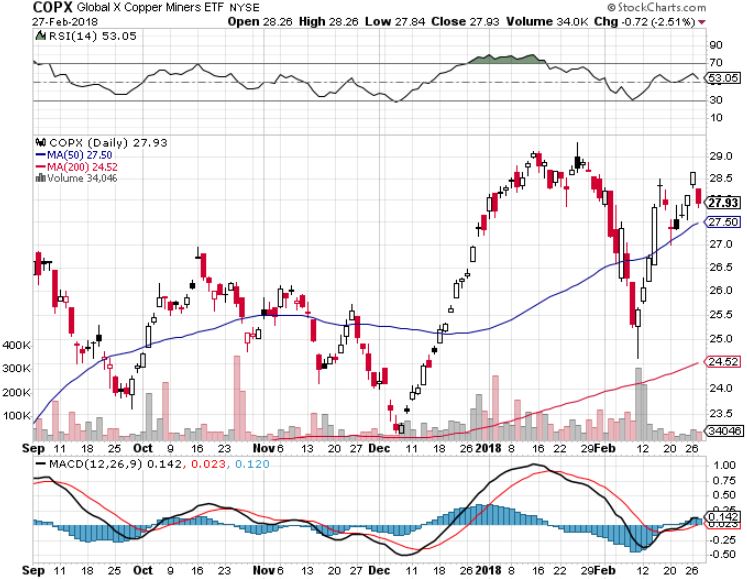 Precious Metals-The Focus is Elsewhere
*Margin calls on stocks but the cap on gold for now*Sharply rising US rates also averts traders’ gaze away from gold*Gold is now tracking the Euro 1:1 to the downside for same reasons*Weakness in gold stocks hint at lower lows to come*Gold is seeing a sideways “time” correction prior to the next upside breakout*Buy gold and silver stockson the next big dip, as it isstill early days for the bull market
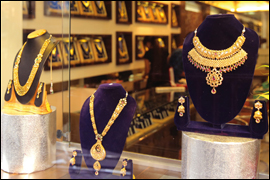 Gold (GLD)-Double TopStopped out of 2/$122-$125 bull call spread for small losstook profits on long (GLD) $12/$116-$119 bull call spread
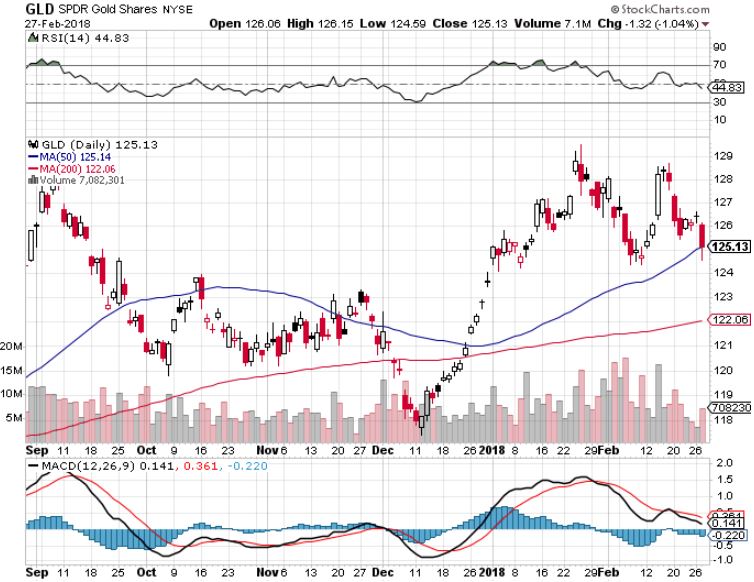 Market Vectors Gold Miners ETF- (GDX)Took profits on long the 9/$20.50-$21.50 bull call spread
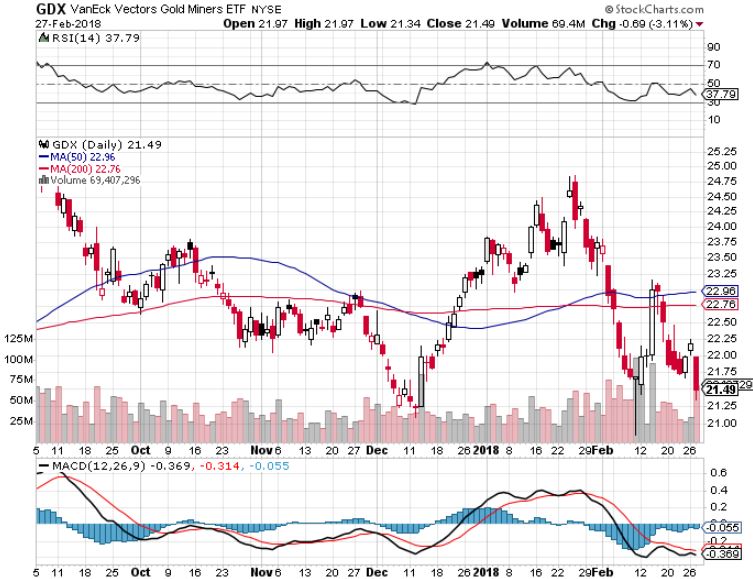 Barrick Gold (ABX)stopped out of  long 9/$15-16 call spread
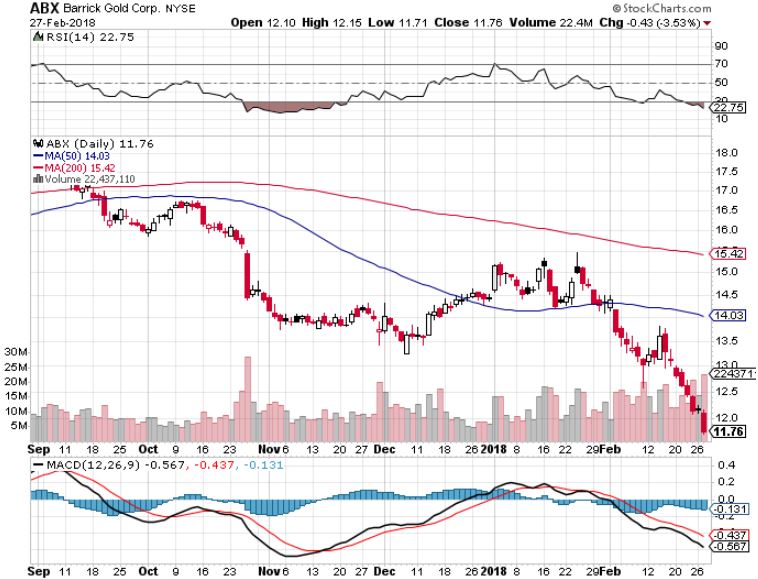 Newmont Mining- (NEM)-Breakoutstopped out of 2/$36-$39 bull call spread for small losstook profits on long the 9/$32-$34 bull call spread
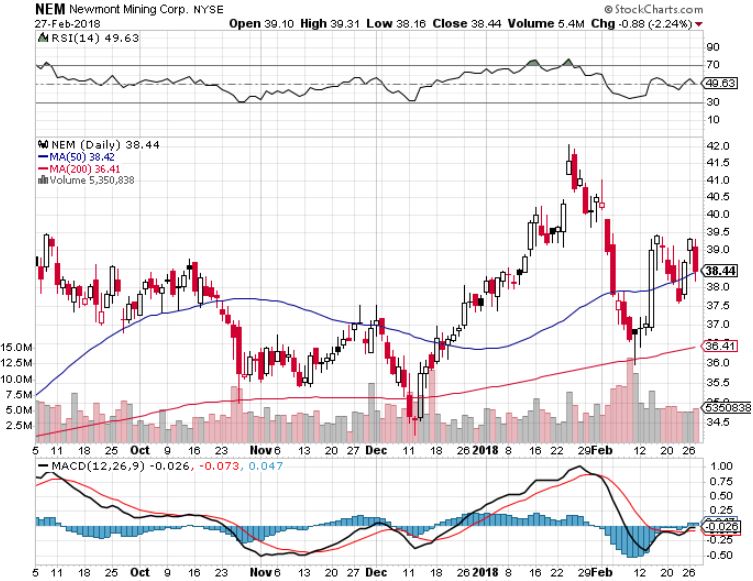 Global X Silver Miners ETF- (SIL)-Breakouttook profits on long the 9/$31-$33 bull call spread
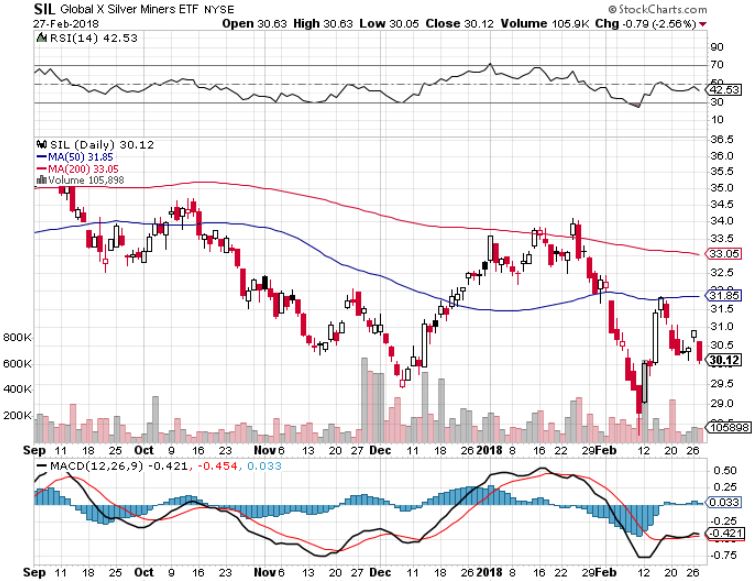 Bitcoin-Modern Day Tulips!Recovering from the latest 70% Plunge
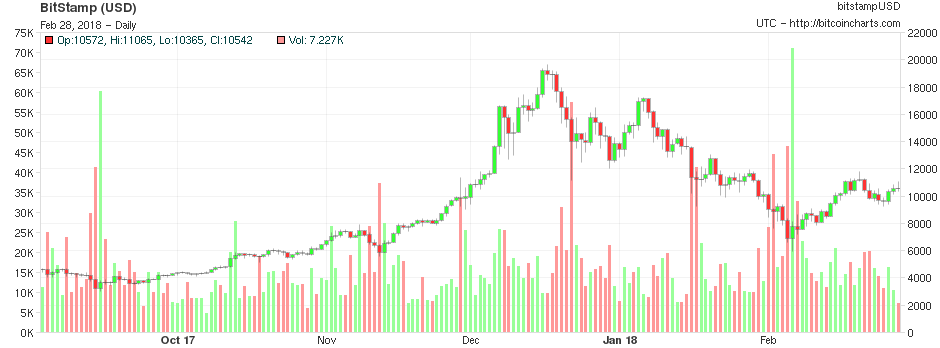 Real Estate-Extreme Shortage
*January Home Construction up a massive 9.7% as homebuilding rush to meet severe structural shortage, model homes selling out*January Existing Home Sales down 3.2% on extreme inventory shortages, Pending Home Sales down -4.7%*January New Homes Sales down a stunning 9.7%*30 year fixed rate mortgage hits 4.65%, a four year high, cutting first time home buyers off at the knees*Are hedge funds hogging homes they bought during the crash?*S&P 500 Case-Shiller maintains strong 6.3%, with absolute prices hitting new all time highs,
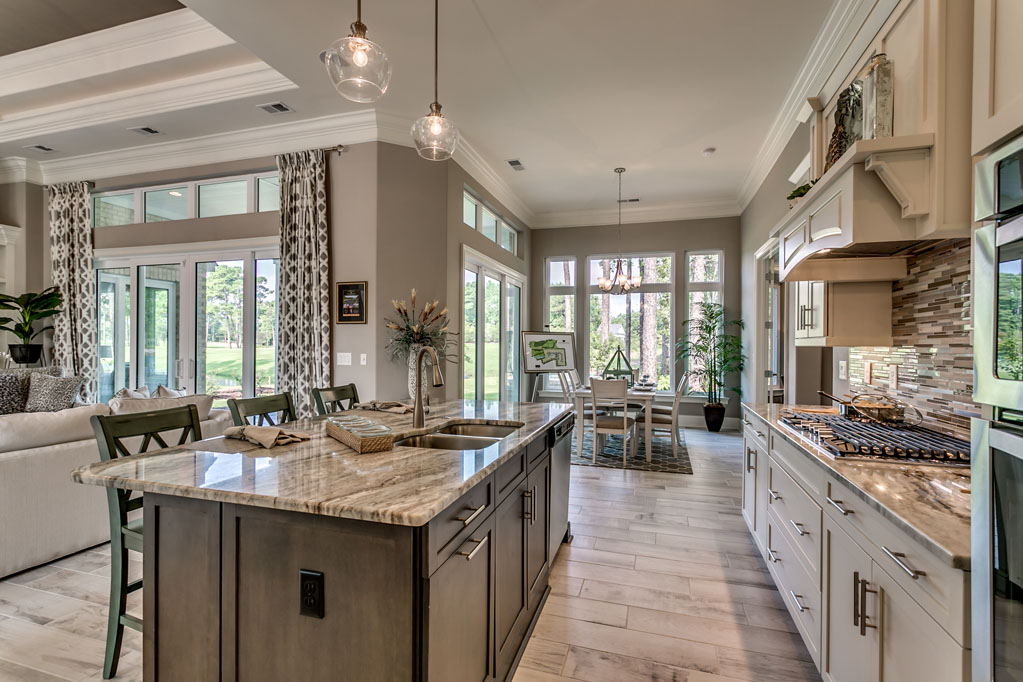 December S&P7500/Case–Shiller Home Price Index+6.2% YOY, Seattle (+12.7%), Las Vegas (+11.1%), San Francisco (+9.2%) still leadersprice rises accelerating
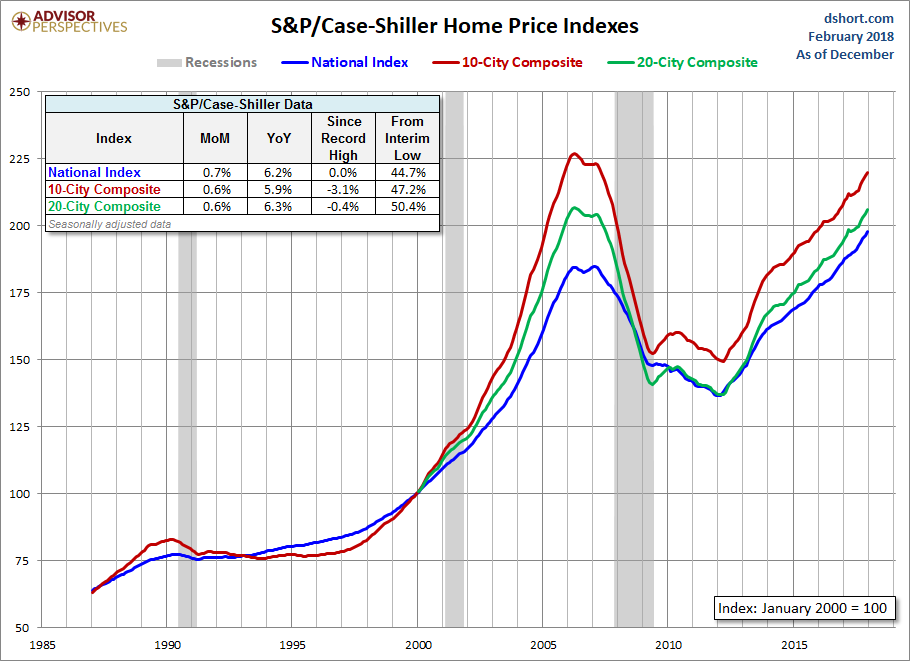 Simon Property Group (SPG)-
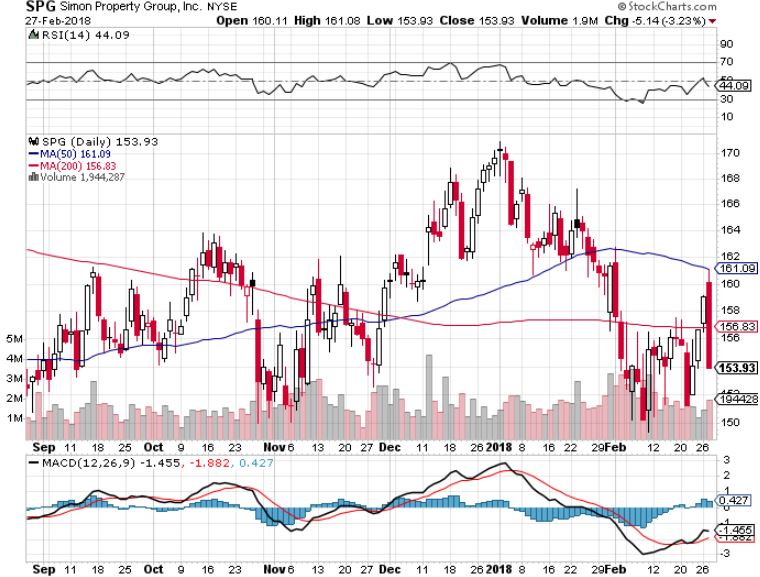 US Home Construction Index (ITB)(DHI), (LEN), (PHM), (TOL), (NVR)
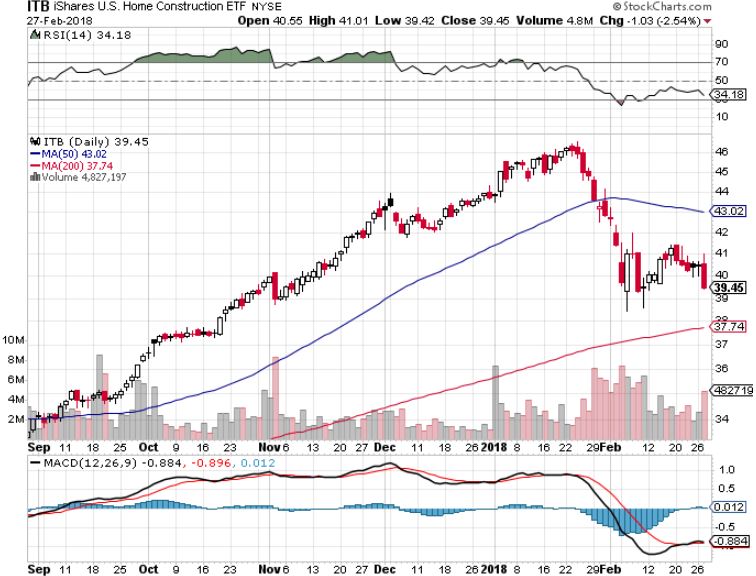 Trade Sheet-So What Do We Do About All This?
*Stocks- Buy next big dip*Bonds-sell any and all rallies*Commodities-buy industrials, energy*Currencies-sell Euro and Yen-Risk On*Precious Metals –buy dips*Volatility-go short on runs up to $35*Real estate-buy dips
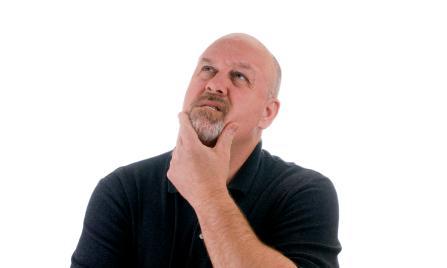 Next Strategy Webinar 12:00 EST Wednesday, March 14, 2018 San Francisco, CAmadhedgefundtrader.com
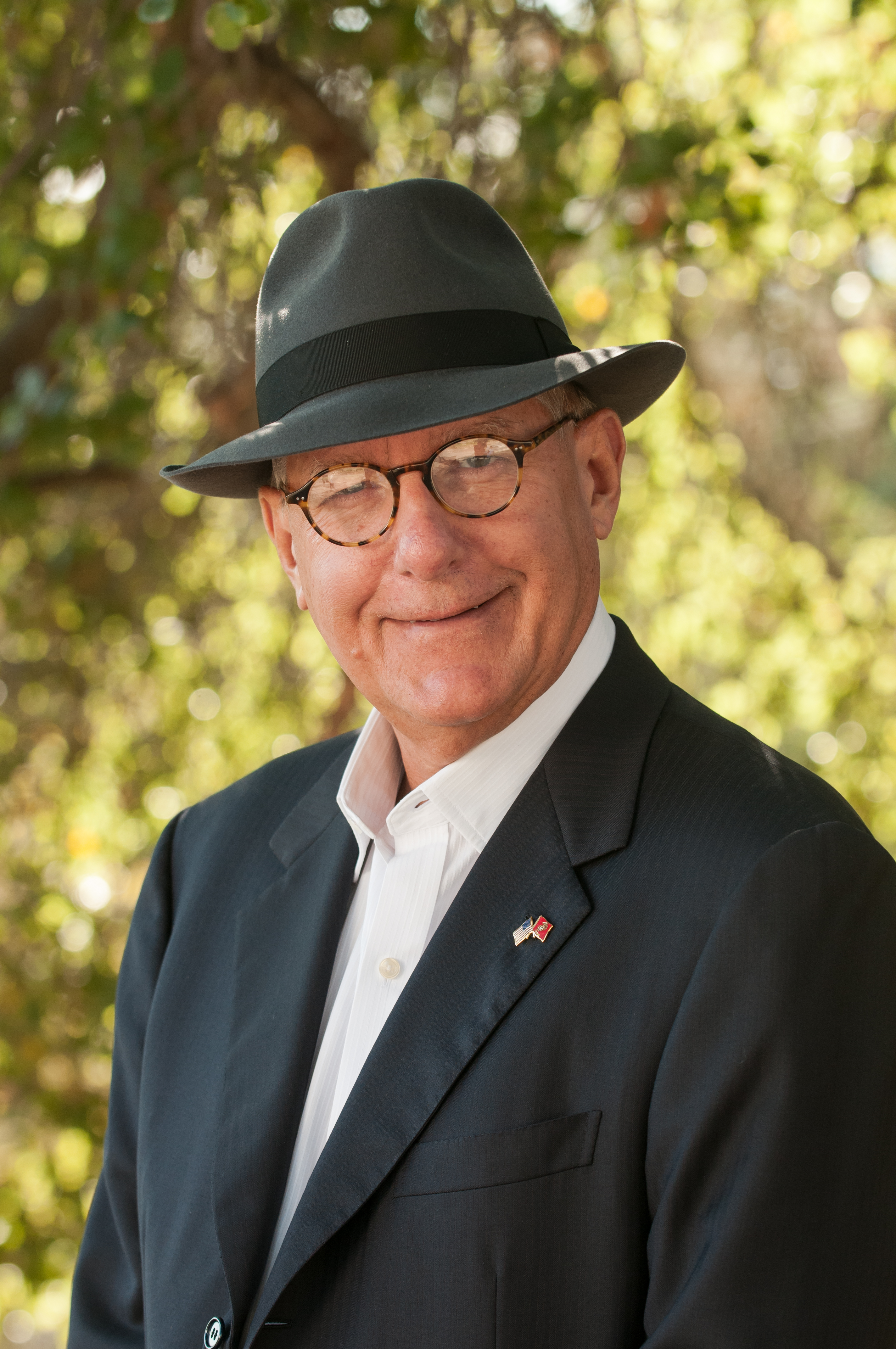 Good Luck and Good Trading!